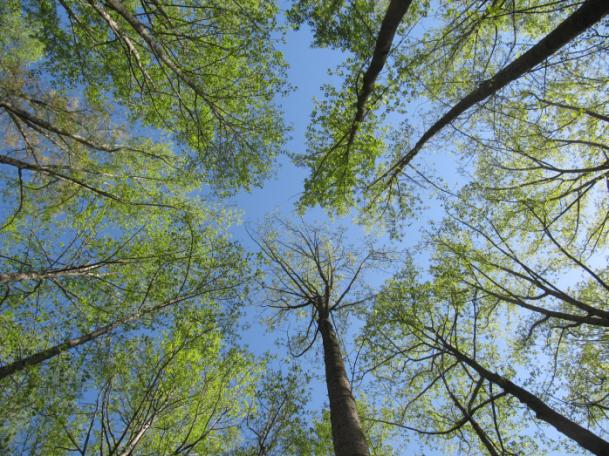 Understanding vegetation change for coarse-filter management

Steve Norman
William Hargrove
Appalachian State University
April 24, 2012
Acknowledgements: 
Joseph Spruce, William Christie, Andrew Tait
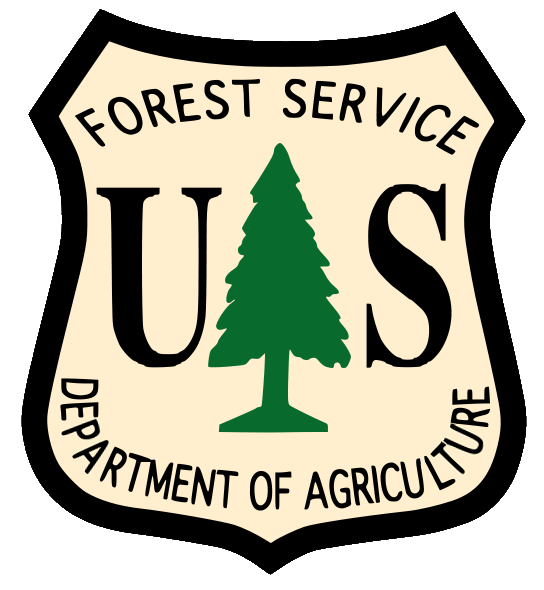 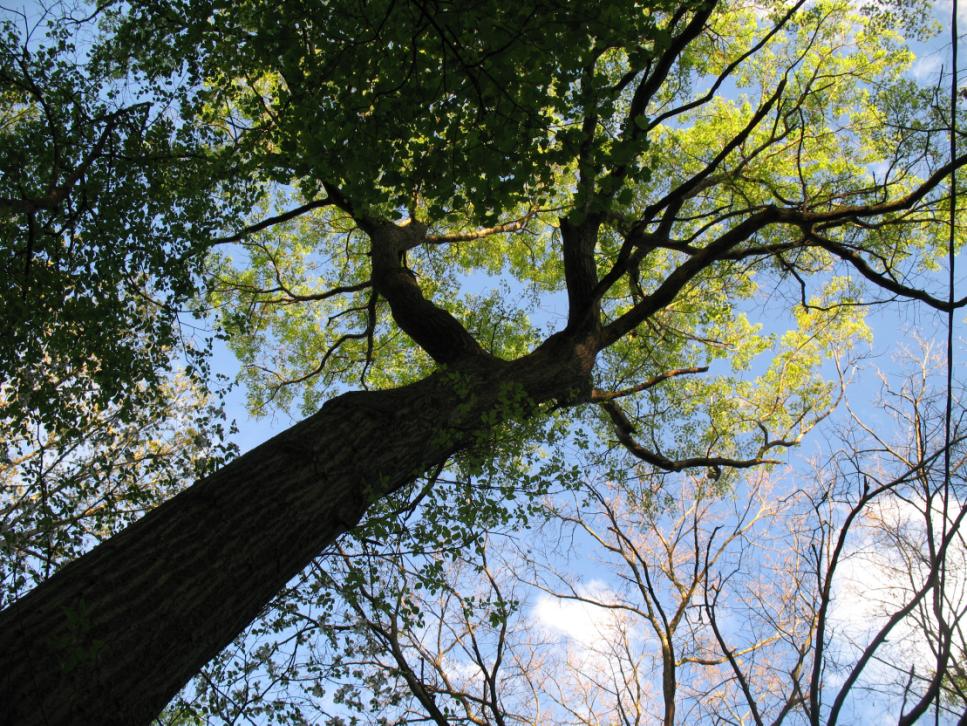 2012-04-16
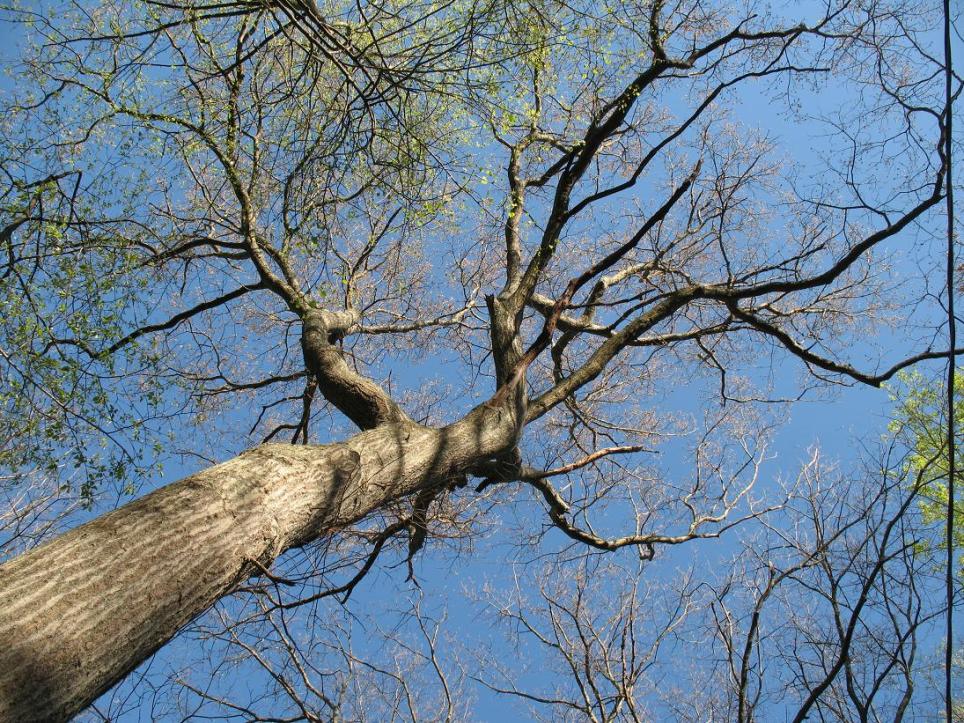 2009-04-17
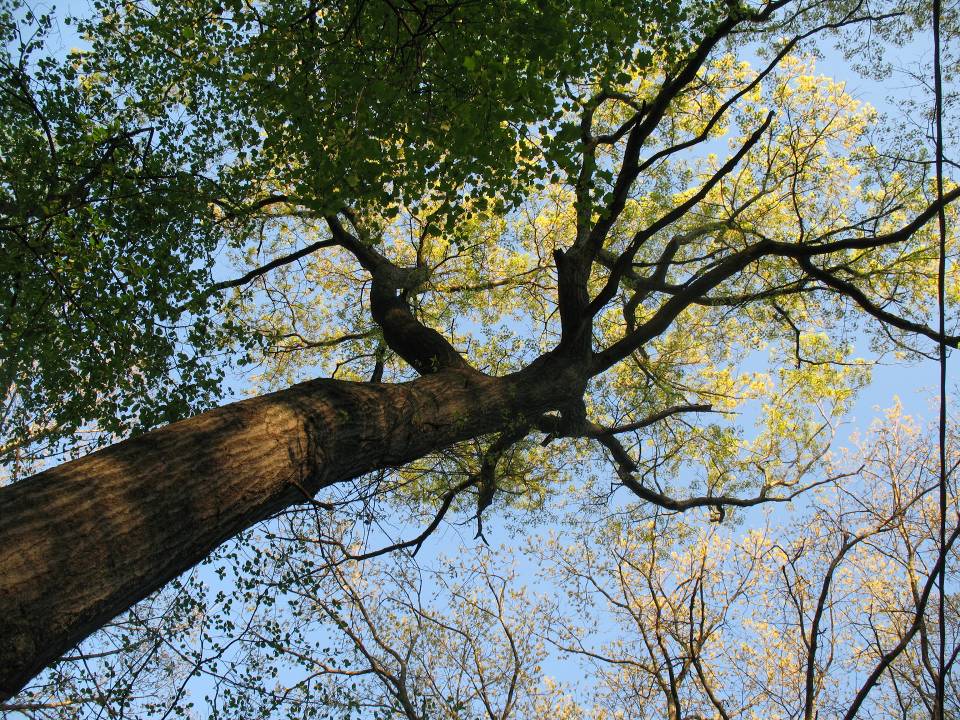 2009-04-27
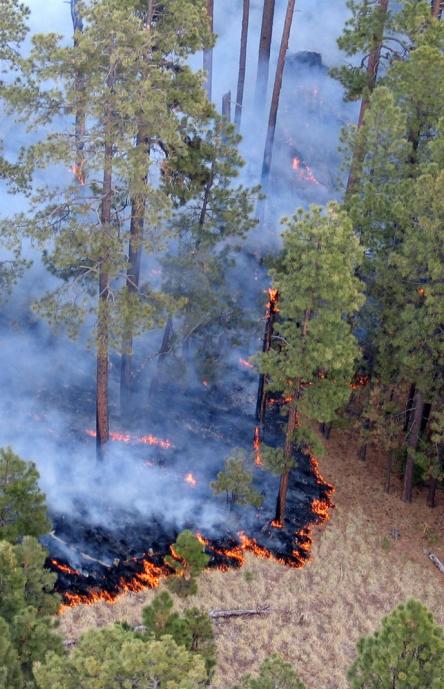 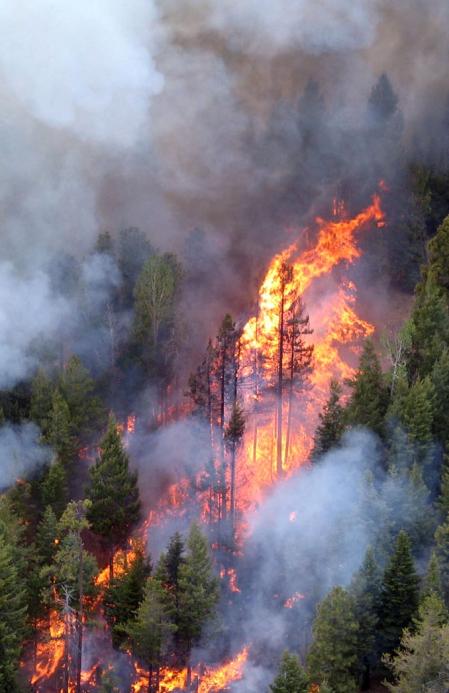 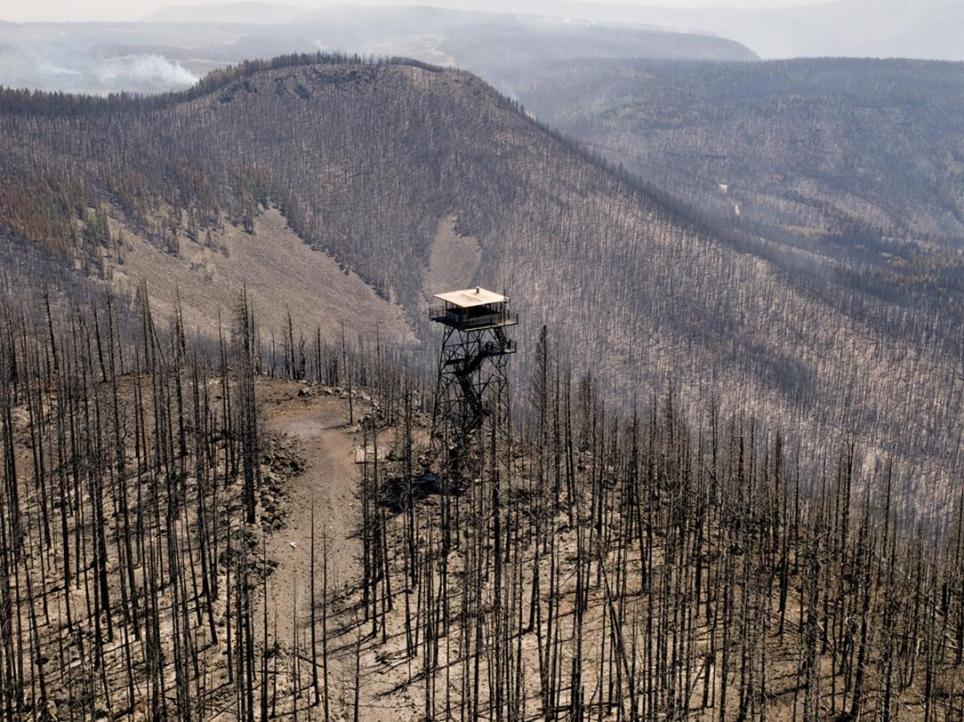 Large Fires in the US: 1984-2011
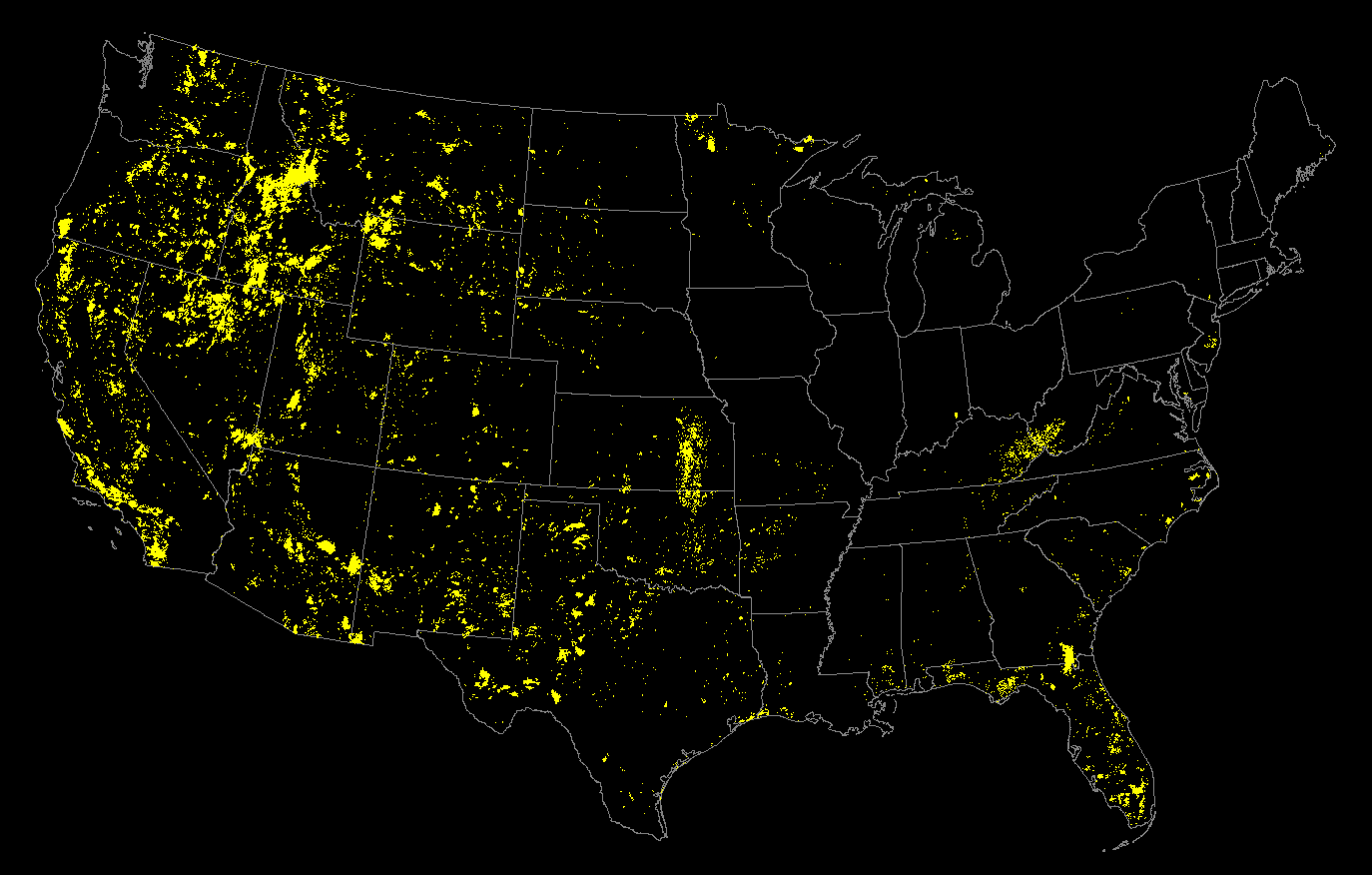 GeoMAC
MTBS
Large Fires in the US: 1984-2011
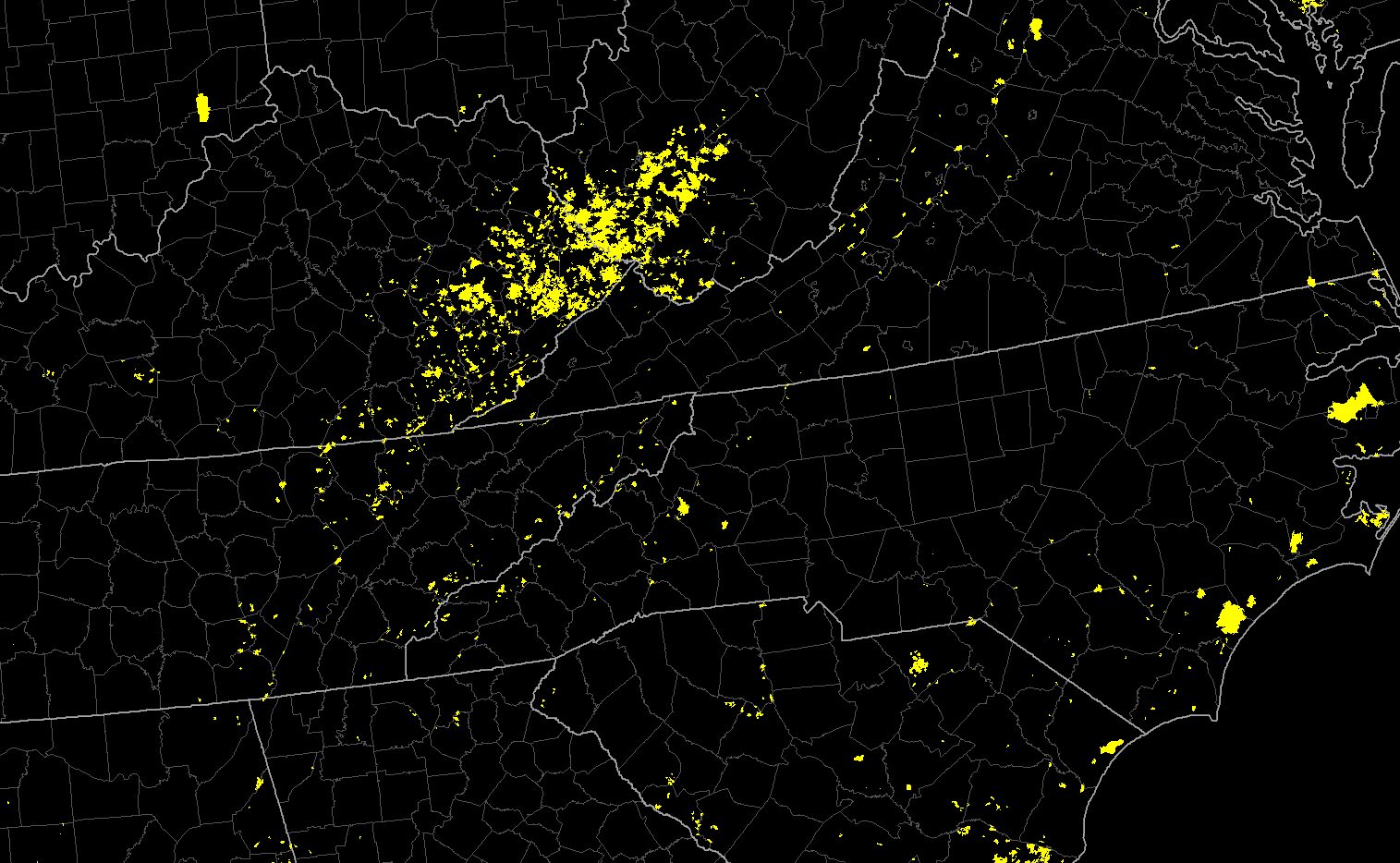 GeoMAC
MTBS
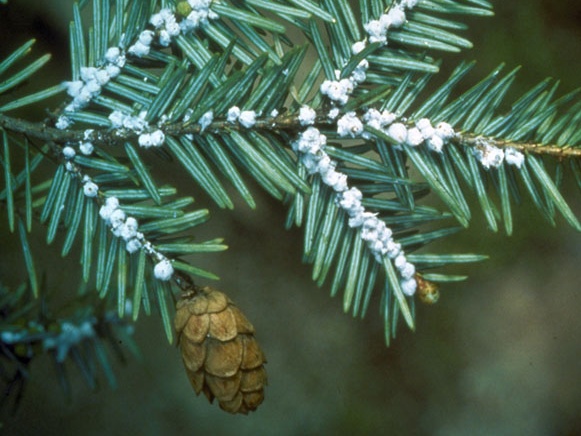 Invasive species can 
lead to novel change
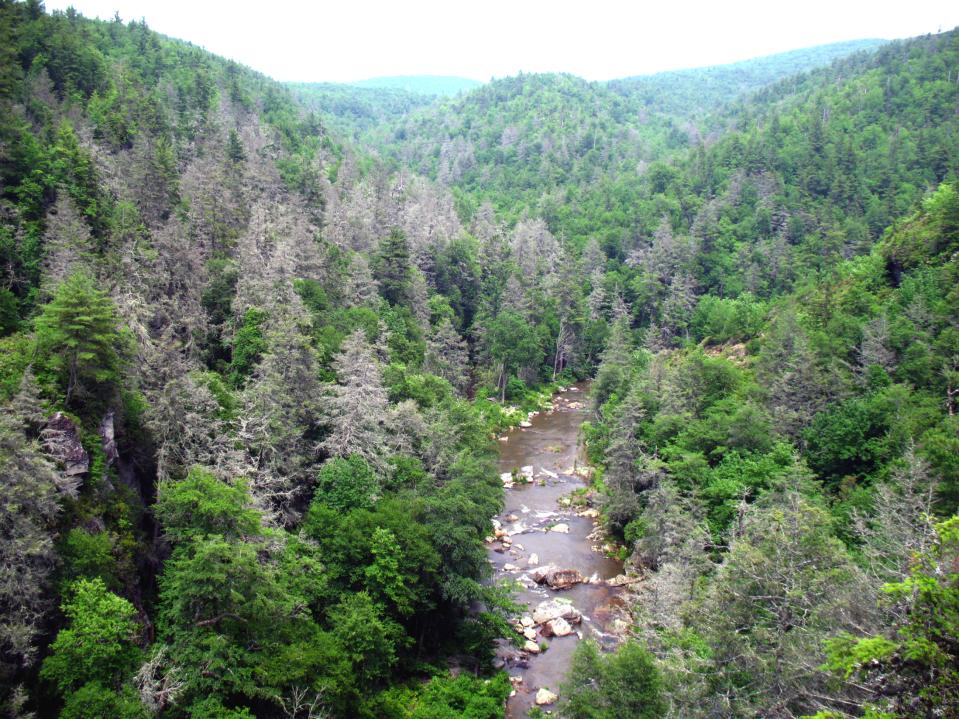 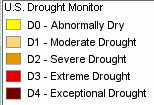 Current Drought: Mid April 2012
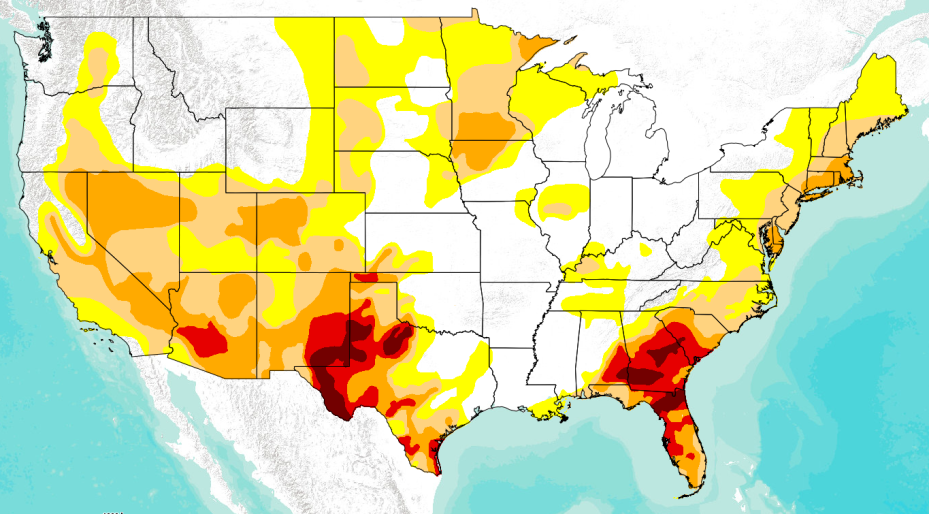 2010 STATE FOREST 
ASSESSMENTS AND STRATEGIES
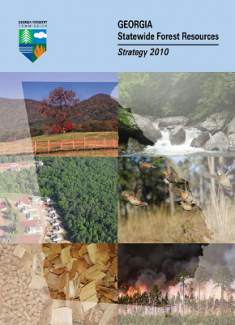 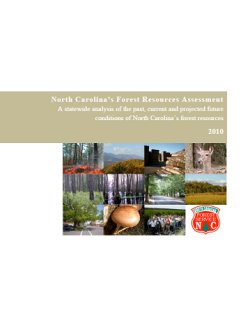 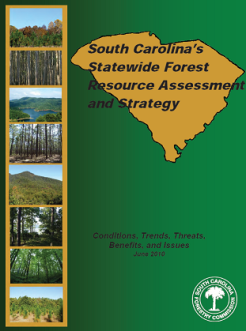 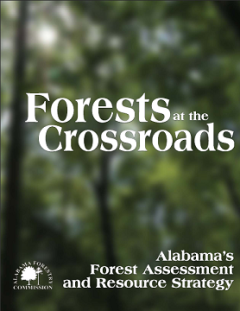 Critical Forest Management Needs

Knowing what’s happening (monitoring)

Understanding relevant science (assessment)

Planning ahead (predicting)

Implementing effort based on values at risk 
     and tradeoffs (prioritizing)
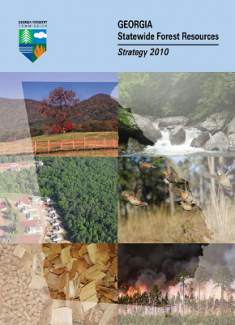 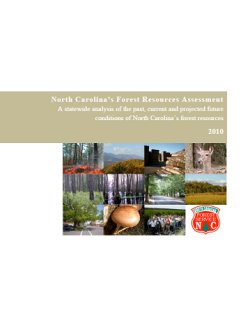 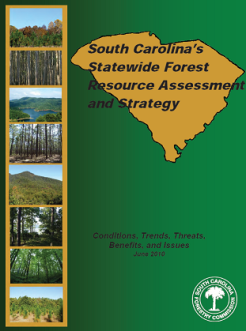 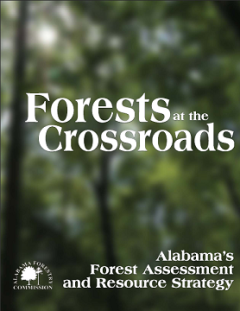 If you were a manager, which science would you prefer?
IMPRECISE
PRECISE
Accurate
Inaccurate
Accurate
Inaccurate
Highly precise,
but inaccurate
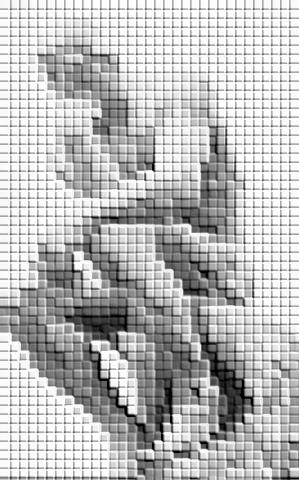 “The Future”
Semi-accurate, 
but not precise
Frequency
Value
Coarse-filter science targets
accuracy over precision
What is Ecological Resilience?
The ability of species or communities to persist over time because of or despite disturbance (e.g., fire, wind, logging, insects, invasives, development, etc.) or climate variability and change, given the evolutionary attributes of species.
What is Ecological Resilience?
The ability of species or communities to persist over time because of or despite disturbance (e.g., fire, wind, logging, insects, invasives, development, etc.) or climate variability and change, given the evolutionary attributes of species.
High
Basins of attraction 
form stable states
POTENTIAL ENERGY
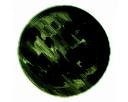 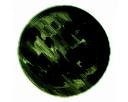 Low
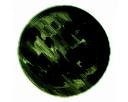 STATES
What is Ecological Resilience?
The ability of species or communities to persist over time because of or despite disturbance (e.g., fire, wind, logging, insects, invasives, development, etc.) or climate variability and change, given the evolutionary attributes of species.
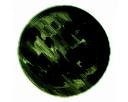 High
Stress can temporarily lead 
to unstable states
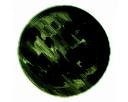 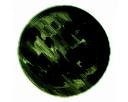 POTENTIAL ENERGY
Low
STATES
What is Ecological Resilience?
The ability of species or communities to persist over time because of or despite disturbance (e.g., fire, wind, logging, insects, invasives, development, etc.) or climate variability and change, given the evolutionary attributes of species.
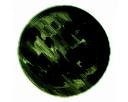 High
Resilience is the dynamic between stress and stability
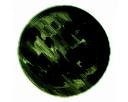 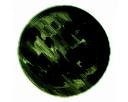 POTENTIAL ENERGY
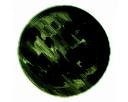 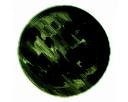 Low
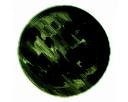 STATES
http://forwarn.forestthreats.org
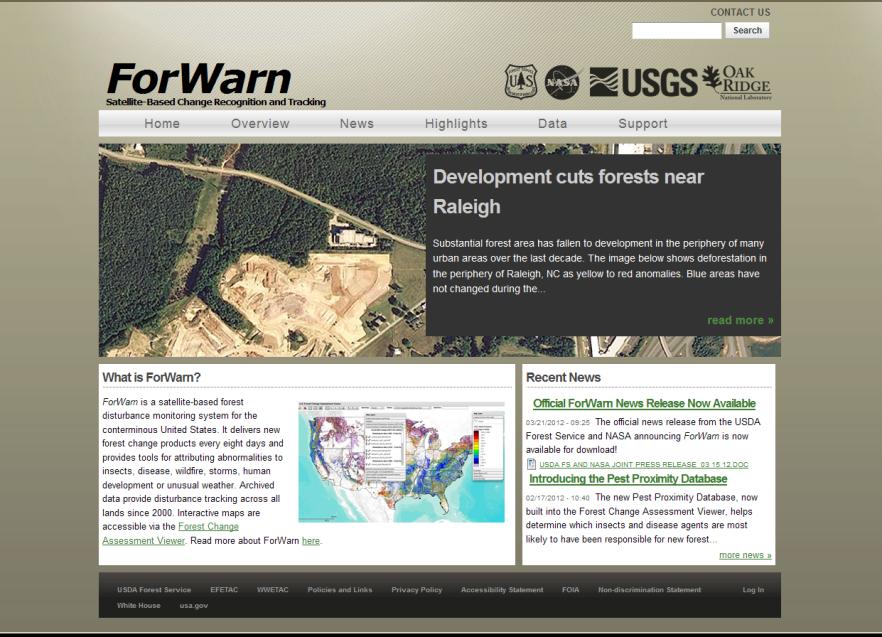 Frequency versus Resolution
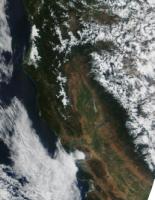 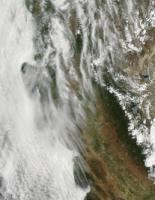 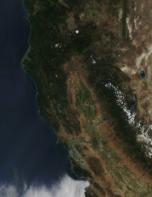 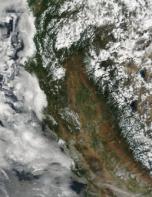 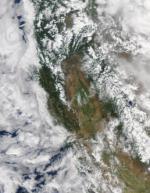 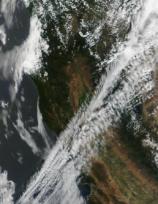 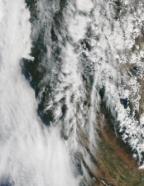 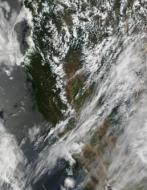 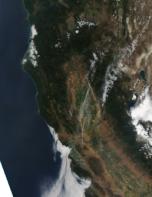 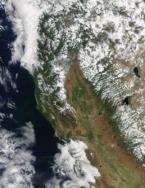 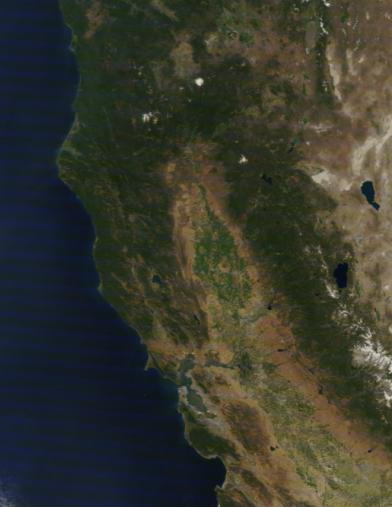 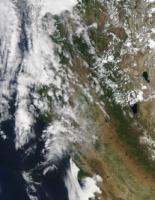 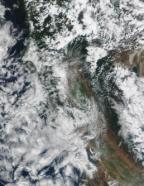 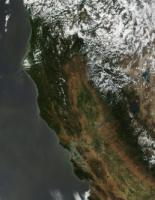 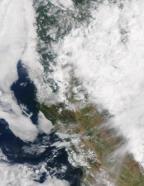 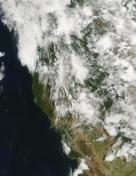 L5: June 22, 2009
L5: June 6, 2009
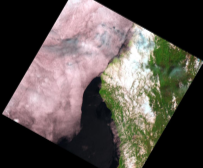 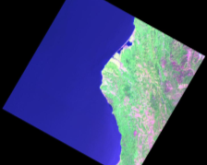 June 22, 2009
MODIS SENSOR: 
Moderate resolution imaging spectro-radiometer
(36 spectral bands)
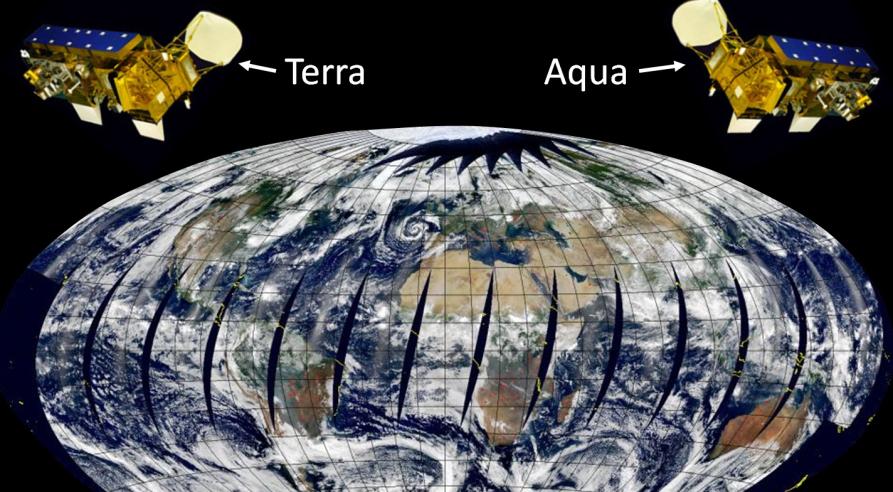 Normalized Difference Vegetation Index
Stressed
REFLECTACNE
Healthy
Modified from Kyllo 2003 (sugar beets)
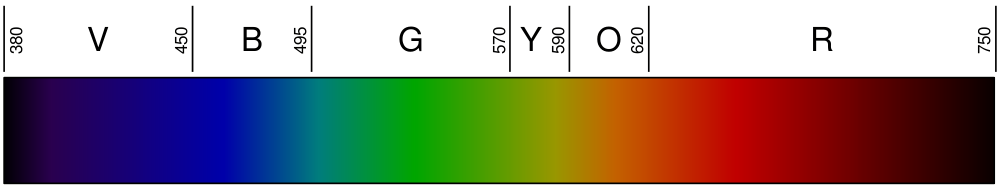 NIR
MODIS wavelengths:
630 - 690 nm
780-900 nm
(Near Infrared) – (Red)
(Near Infrared) + (Red)
NDVI =
ForWarn
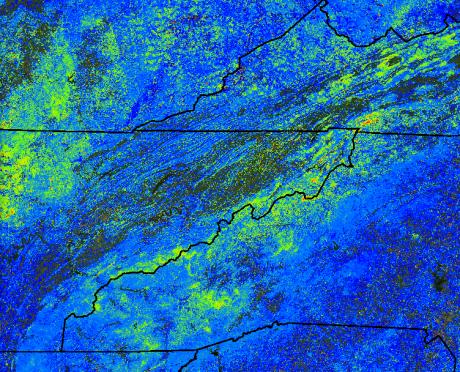 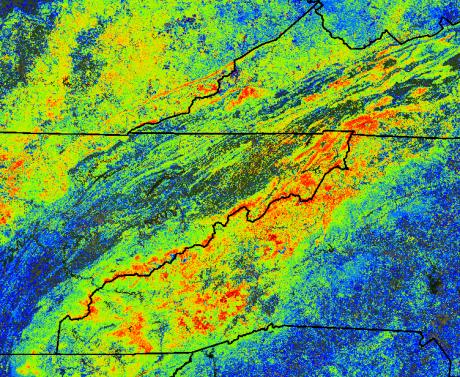 MODIS-based 
 Moderate resolution (~240m; 14ac)
 2000 – present
 Conterminous US
 24-day window; 8-day steps 
 Normalized Difference Vegetation 
	Index (NDVI)
 Maps of change in NDVI from multiple baselines (1, 3, all year)
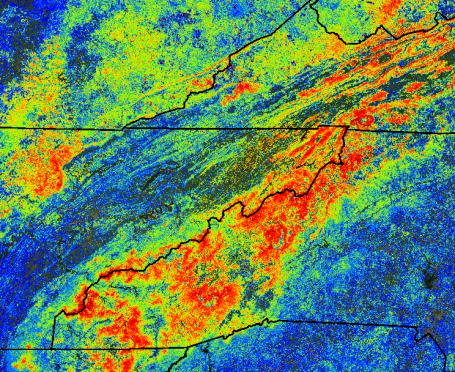 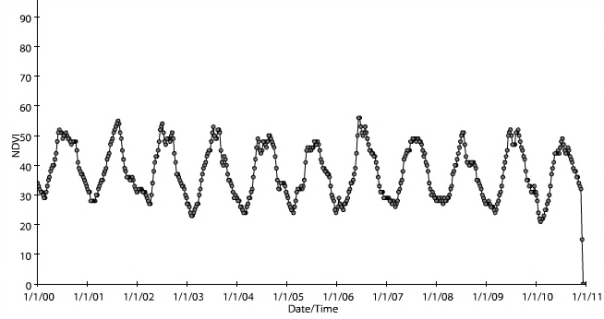 An 11-year, 8 day NDVI time series for 
Appalachian State University, Boone NC
Land Surface Phenology of Eastern Deciduous Forest
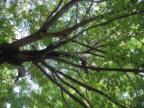 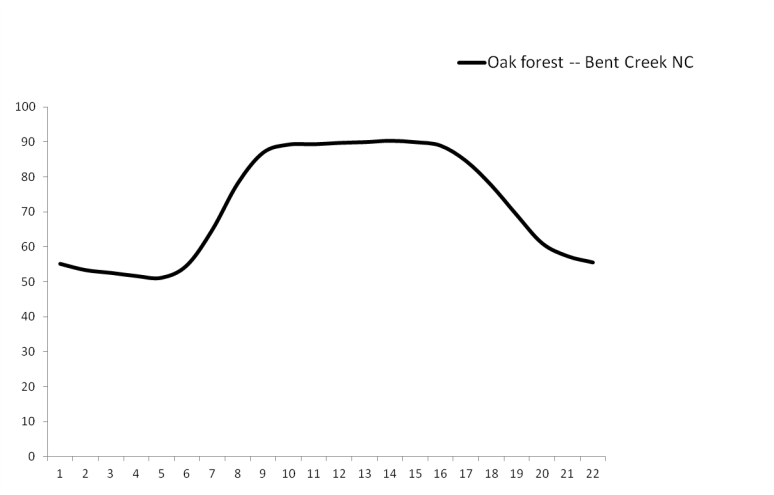 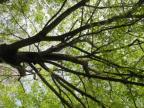 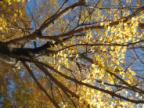 1.0
Max.
Amplitude
Duration
Min.
0.5
(Normalized Difference Vegetation Index)
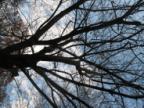 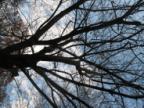 NDVI
0.0
Day of Year
Land Surface Phenology of Four Vegetation Types
during 2008
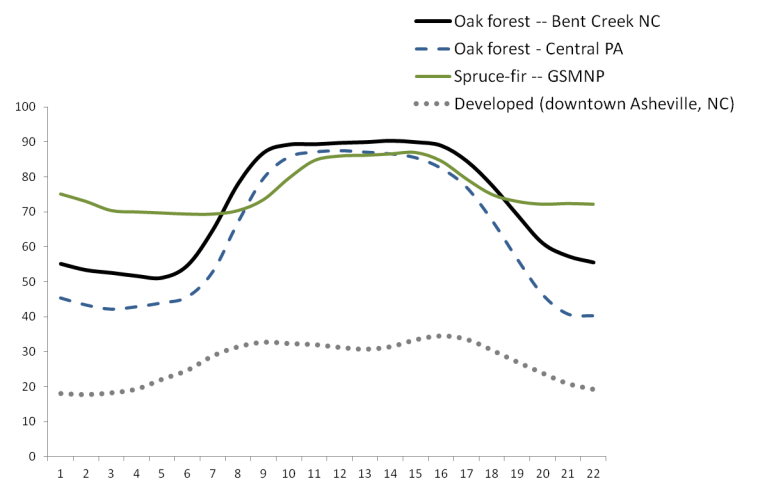 1.0
0.5
(Normalized Difference Vegetation Index)
NDVI
0.0
Day of Year
Can we measure short-term severity?
Can we observe multi-year recovery?
Can we detect “stable state” transitions?
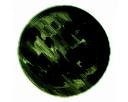 High
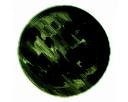 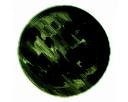 POTENTIAL ENERGY
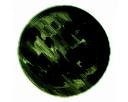 Low
STATES
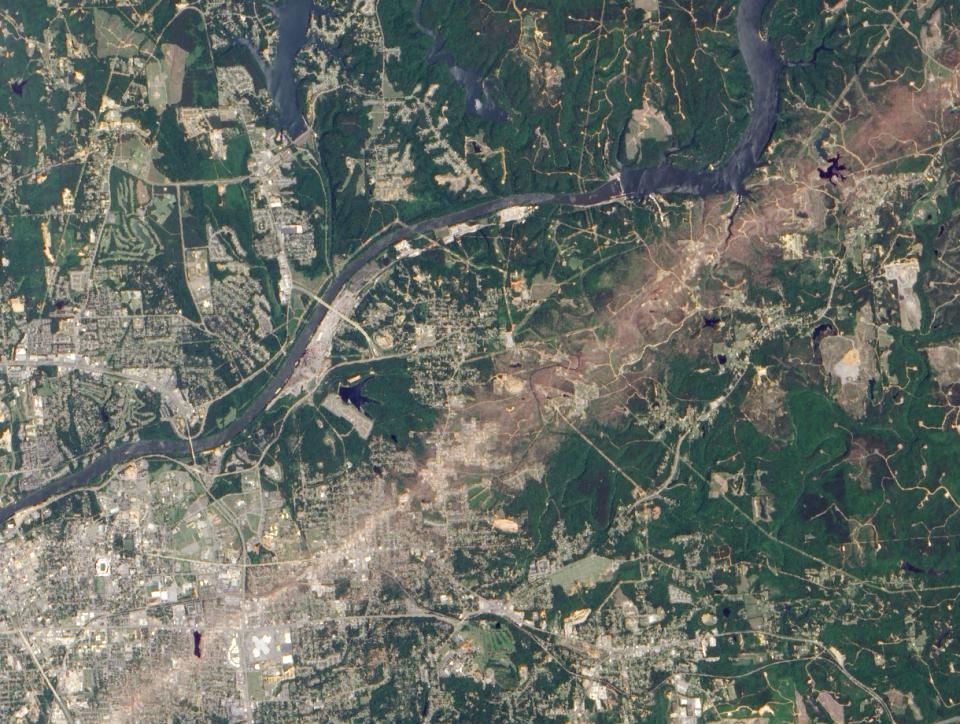 April 27, 2011 Tuscaloosa, Alabama Tornado
NASA: EO-1 – ALI
May 7, 2011
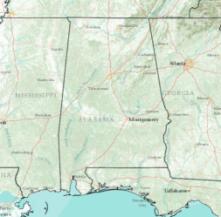 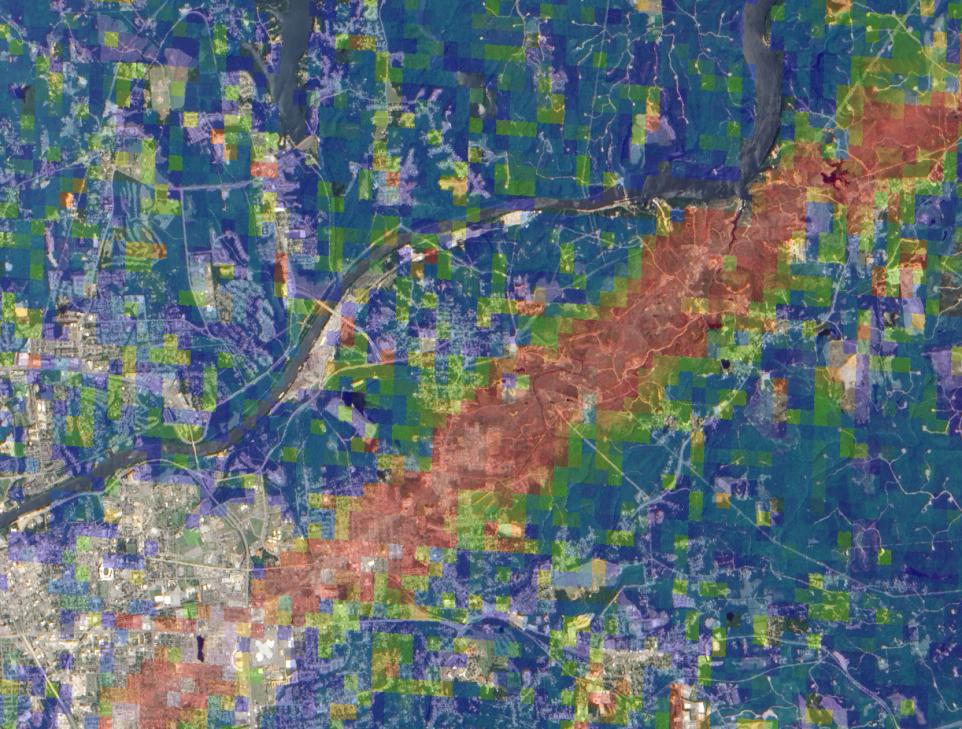 April 27, 2011 Tuscaloosa Alabama, Tornado
ForWarn Forest Change image (1 year baseline)
Jun 1, 2011
Within year disturbance-associated departures in NDVI
Theoretical response:
Low
Severity
NDVI
Minor reduction in NDVI
Within-season recovery
Baseline
Moderate 
Severity
Moderate reduction in NDVI
Growing season persistence
NDVI
High
Severity
Major reduction in NDVI
Growing season persistence
NDVI
Within year disturbance-associated departures in NDVI
April 24, 2010 EF4 Tornado, Yazoo City, MS
Observed:
Predicted response:
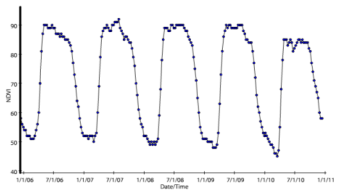 Low
Severity
Low
Severity
NDVI
Baseline
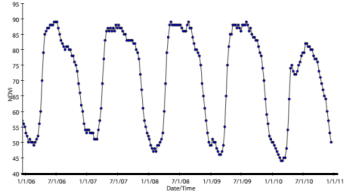 Moderate 
Severity
Moderate 
Severity
NDVI
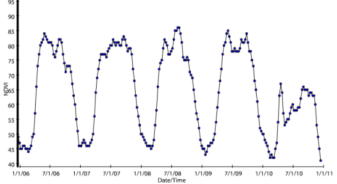 High
Severity
High
Severity
NDVI
2006   2007   2008   2009   2010
Leaf loss, then recovery in Tennessee
ForWarn
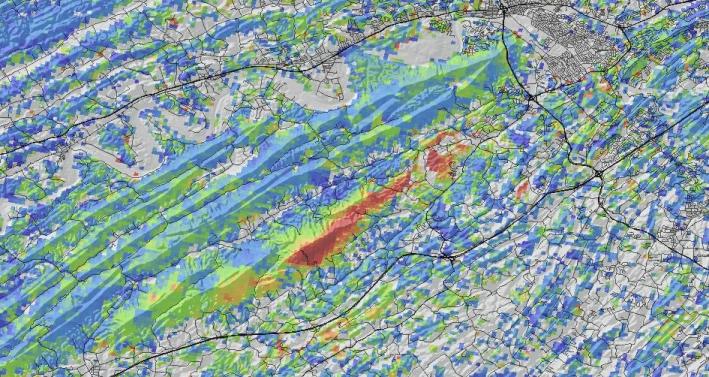 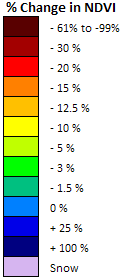 Kingsport
Kingsport
Full-fledged tornados are typically well documented, but the massive outbreak of April 2011 also had localized short-term effects that are easily overlooked. This image pair from a month after the storm (top) and two months later (bottom) shows how fast seemingly severe damage can recover, in this case a ridgeline forest southwest of Kingsport, Tennessee. While such ephemeral disturbances can reduce summertime productivity, it takes high frequency forest monitoring to know that these events have even occurred.
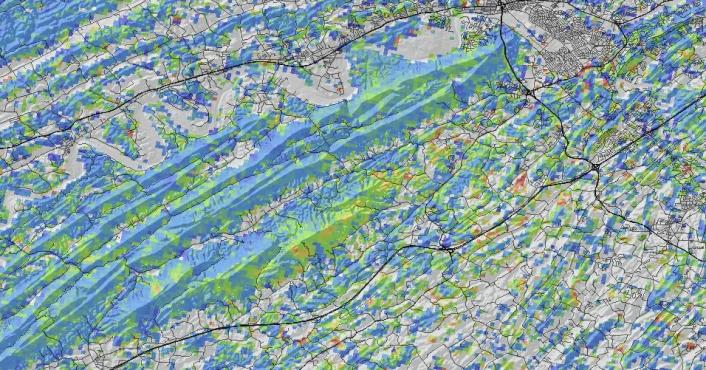 Kingsport
Kingsport
June 1, 2011
July 3, 2011
Kylbl, Kentucky (RAWS) Weather Station
Land Between The Lakes
The average minimum temperature from 
Mar 20 to Apr 2 was 60oF.  (The minimum temp. 
was above average for 15 days running).
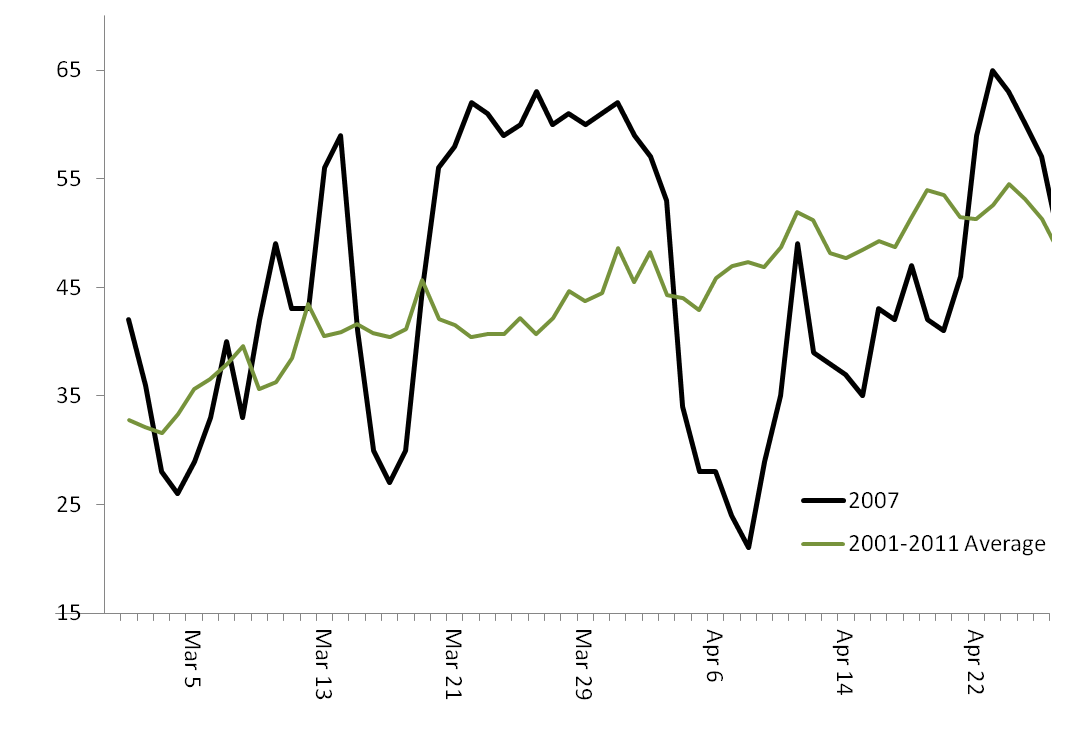 Minimum Daily 
Temperature (oF)
freezing
21oF on April 8th
http://www.raws.dri.edu/cgi-bin/rawMAIN.pl?ncKKYL
Atmospheric Drivers of the April 2007 Hard Frost
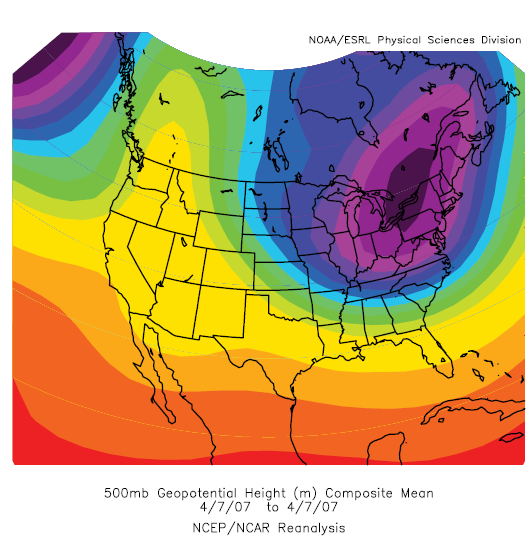 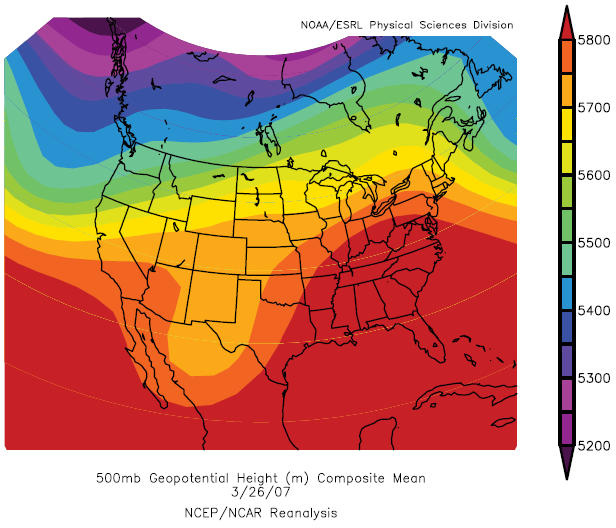 500 mb Geopotential Height (m)
Composite Mean
 March 26, 2007
500 mb Geopotential Height (m)
Composite Mean
 April 7, 2007
Source: NOAA/ESRL Physical Sciences Division. NCEP/NCAR Reanalysis
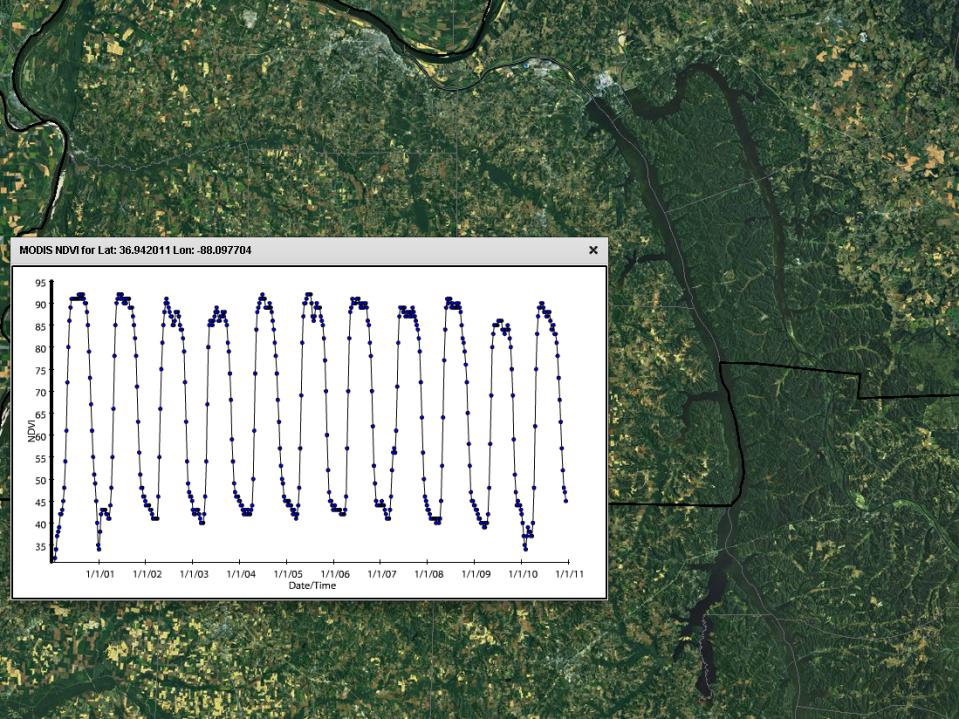 Land 
Between 
the Lakes
The number of dots (8-week data intervals) during greenup reflect the rate and duration of Spring. Note that 2007 had more than any year between 2000 and 2010.
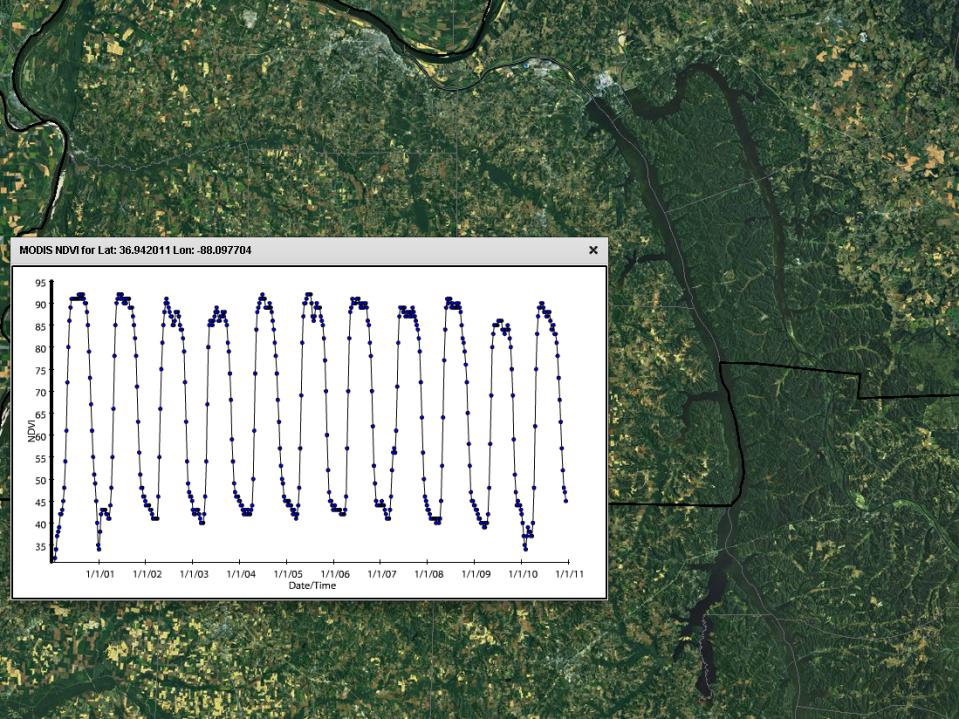 Land 
Between 
the Lakes
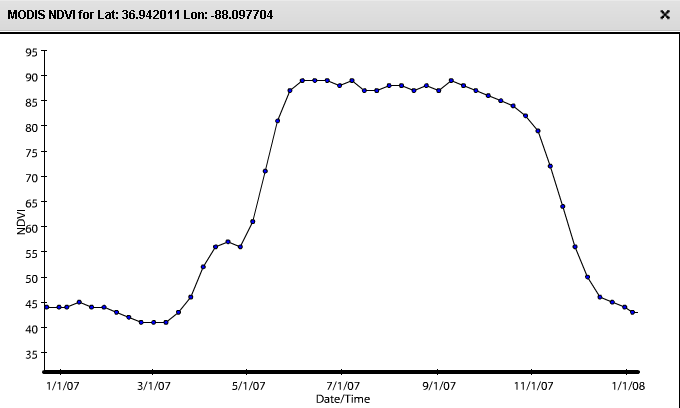 Zoomed in, this extended 2007 spring is explained by an abrupt event in early April that arrested vegetational development for about 2 weeks.
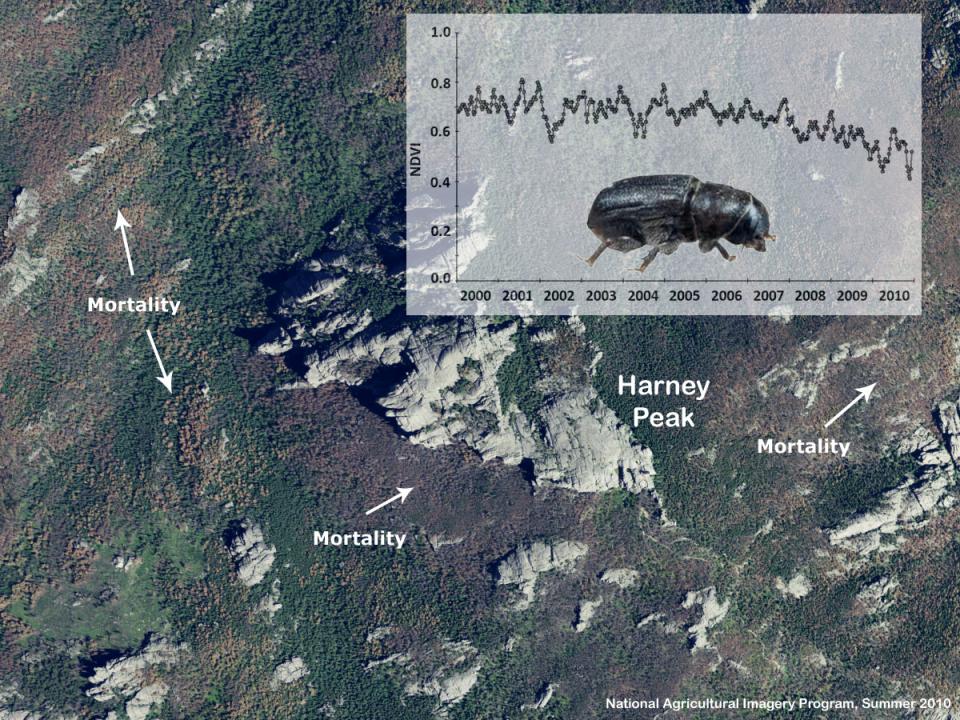 Mountain
Pine Beetle
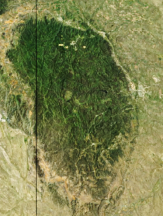 Black 
Hills
Can we measure short-term severity?
Can we observe multi-year recovery?
Can we detect “stable state” transitions?
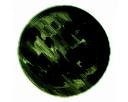 High
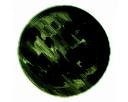 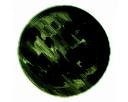 POTENTIAL ENERGY
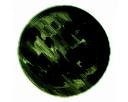 Low
STATES
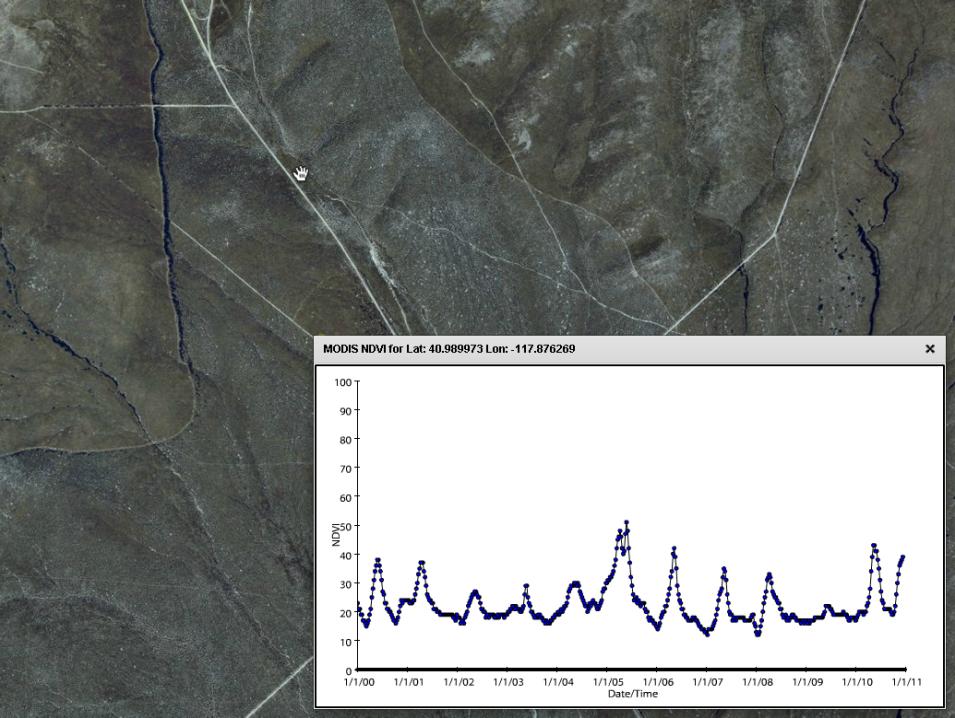 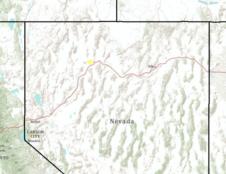 Northern Nevada
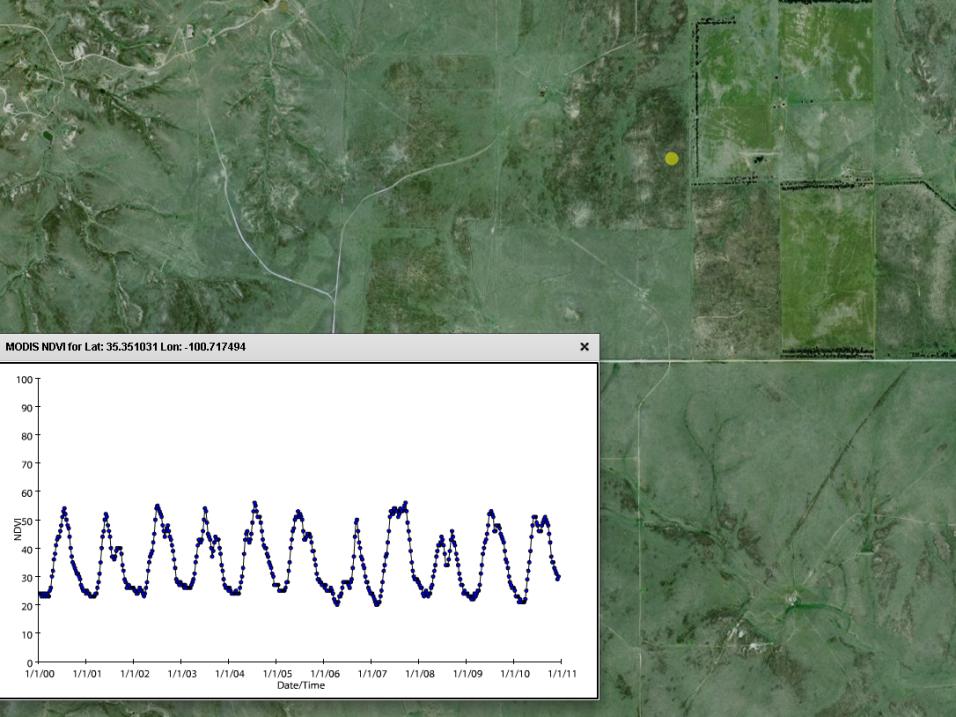 Texas Panhandle
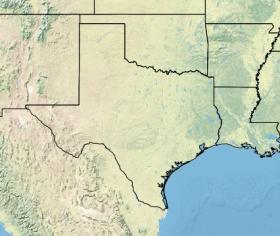 March 2006
Amarillo Complex
Drought takes a toll on Texas trees
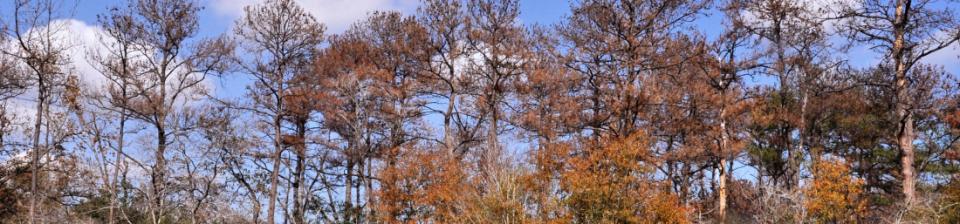 ForWarn
The forests of Texas continue to suffer through one of the most extreme droughts on record and a large number of trees have already died. The photo shows mortality in Memorial Park, Houston (Ron Billings, Texas Forest Service). By late August of  2011, the regional change in greenness from the prior year were  extreme. Across the map, this decline was caused by the combined effects of drought and fire. By December of 2011, some recovery occurred as shown in blue, but this December condition is only with respect to conditions in December of 2010, which was also in drought. Note, the persisting anomaly near the western extent of the state's forests (above the word “Mexico”). Such transitional or “ecotonal” landscapes, where forest and grassland meet, are highly sensitive to climate extremes. See the Texas Forest Service website for more information on this event (http://txforestservice.tamu.edu).
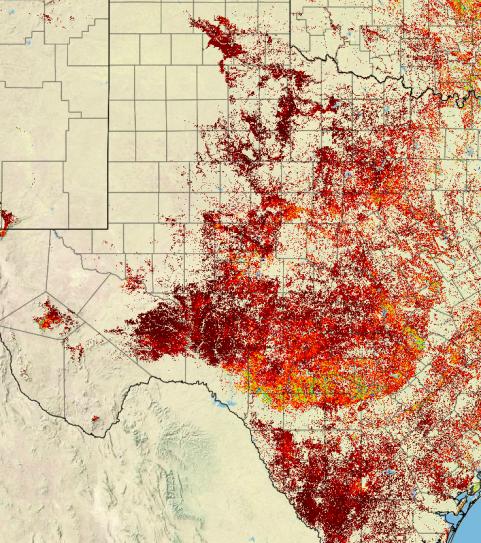 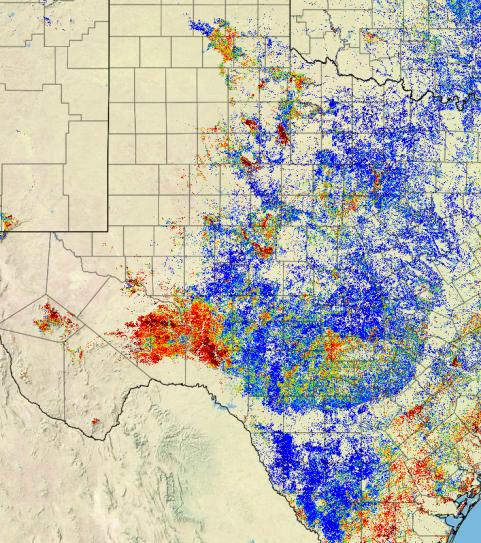 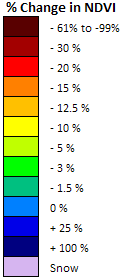 Texas
Texas
Mexico
Mexico
August 28, 2011
December 26, 2011
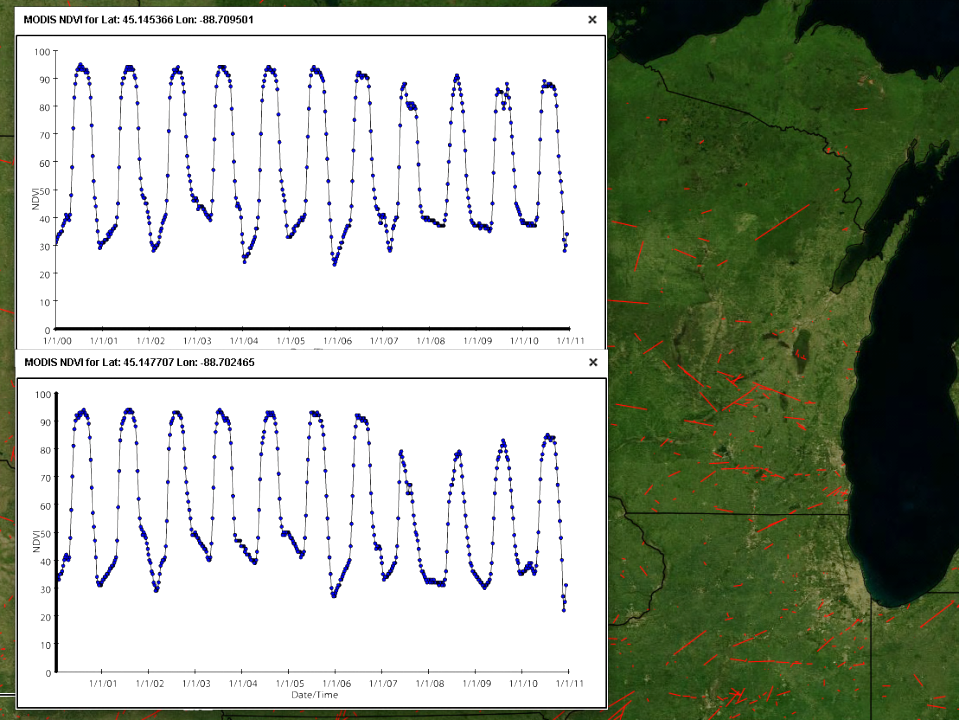 6/2007
F3 Tornado
June 7, 2007
6/2007
Yazoo City, MS tornado recovery
ForWarn
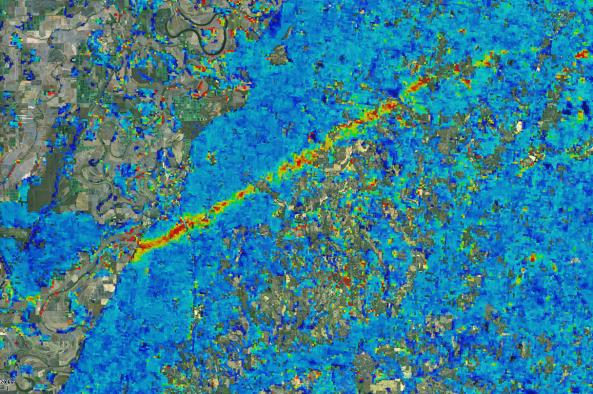 June 17, 2010 
compared to 2009
June 17, 2011
compared to 2010
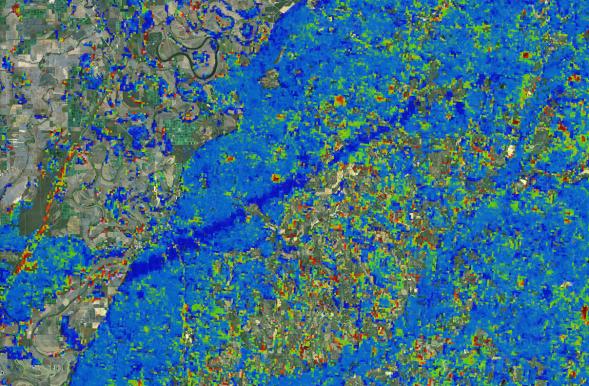 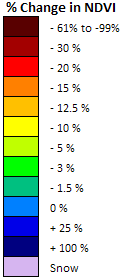 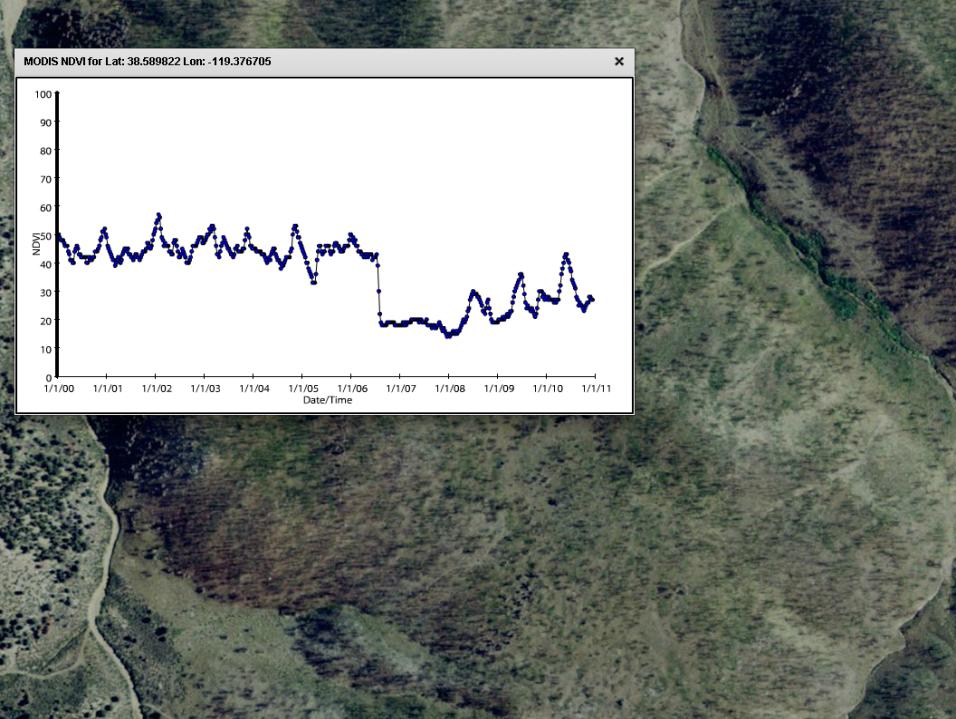 2006
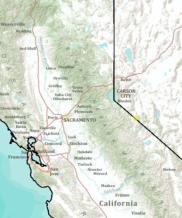 Western Nevada
1.0
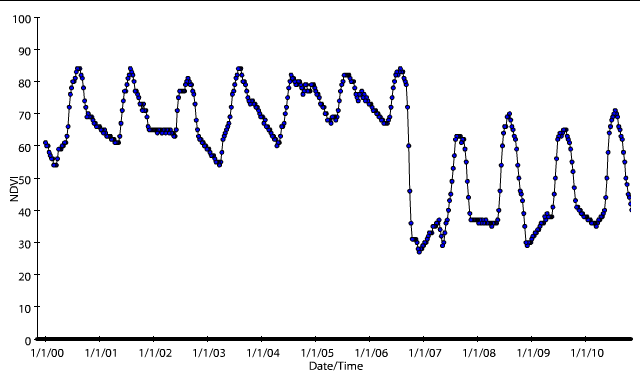 July   2006
0.5
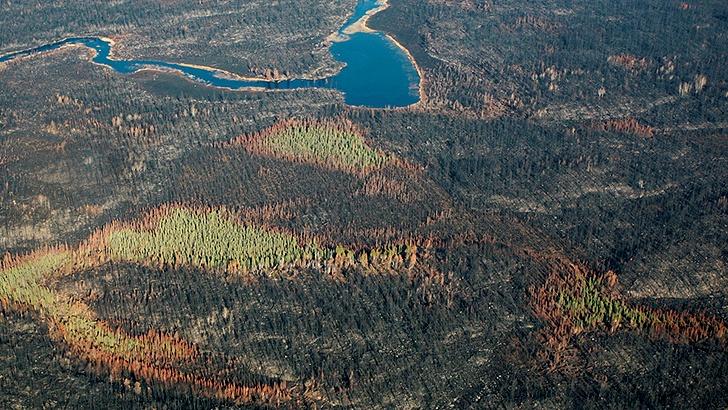 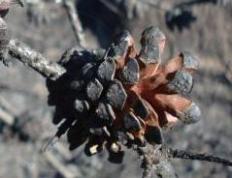 0.0
2000  2001  2002  2003  2004  2005  2006  2007  2008  2009  2010
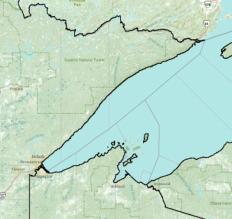 Superior National 
Forest
Duluth
Boundary Waters Wilderness, Minnesota
Photo credit: Steve Foss, 2011; Pagami Creek Complex
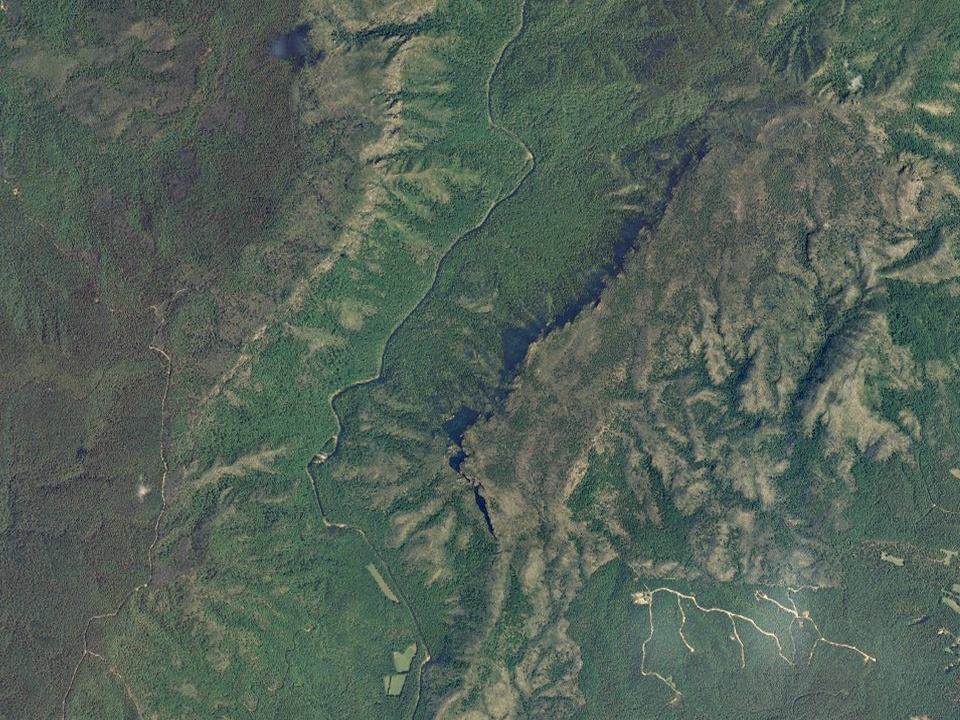 1.0
4/2007
11/2000
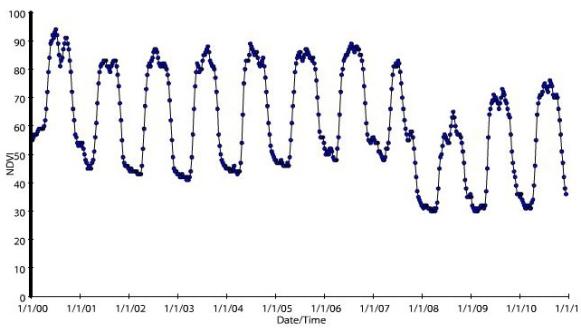 0.5
0.0
2000 2001  2002  2003  2004  2005  2006   2007  2008  2009  2010
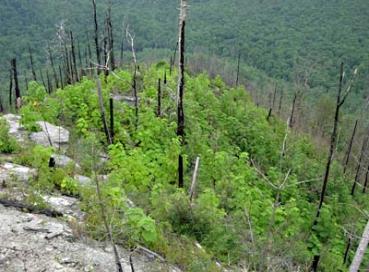 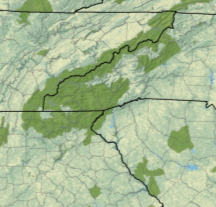 Linville Gorge Fires
Pisgah National Forest, North Carolina
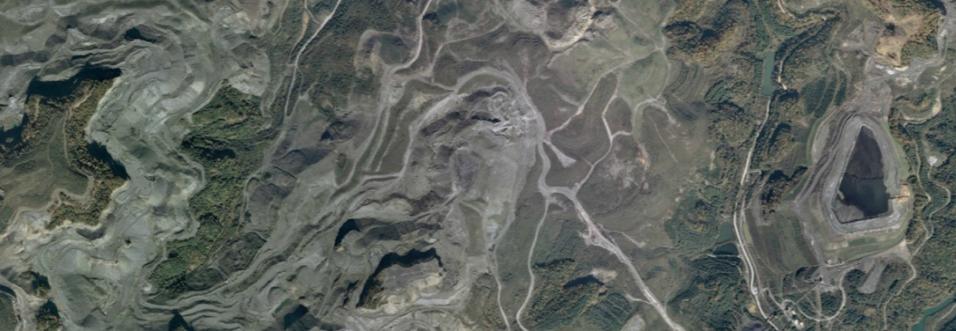 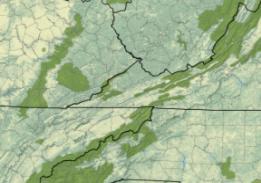 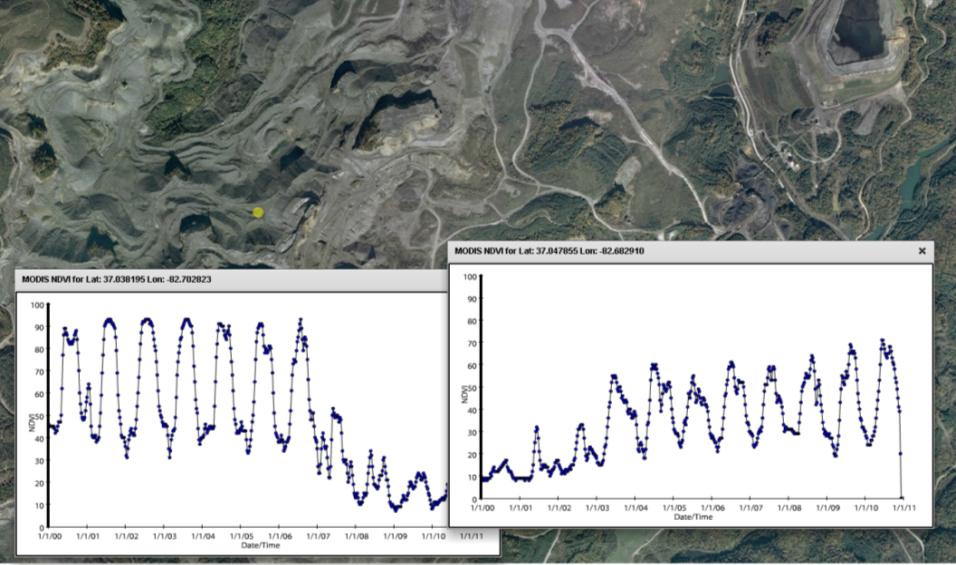 Can we measure short-term severity?
Can we observe multi-year recovery?
Can we detect “stable state” transitions?
High
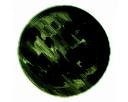 POTENTIAL ENERGY
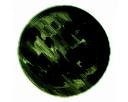 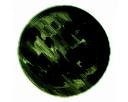 Low
STATES
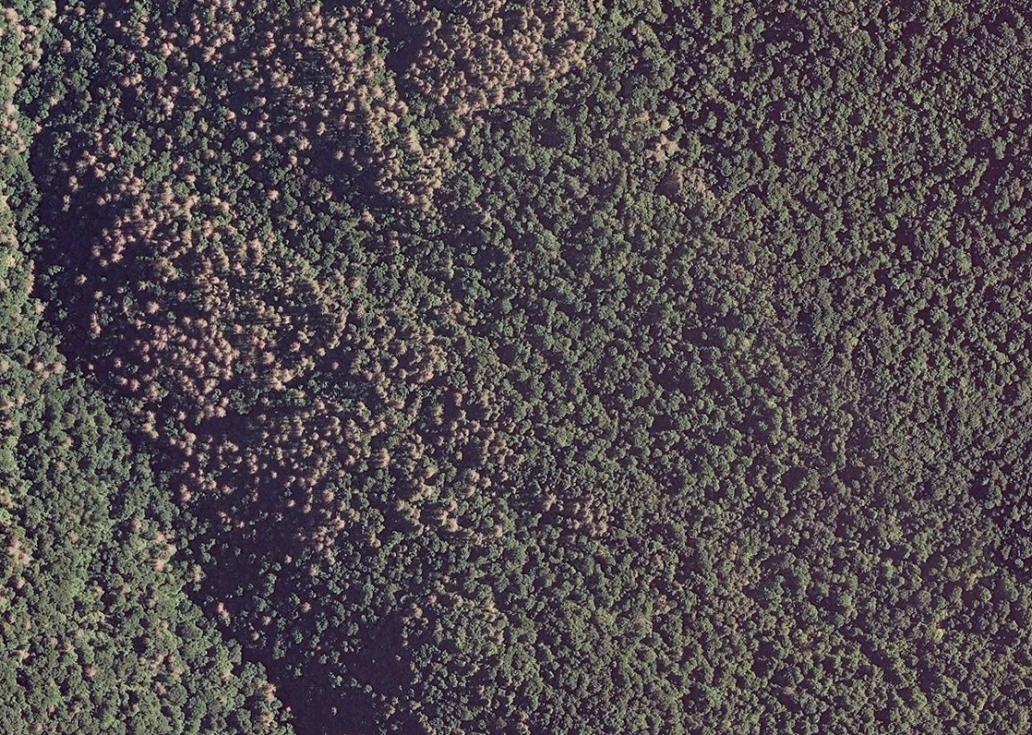 Great Smoky Mountains National Park, NC
1.0
1.0
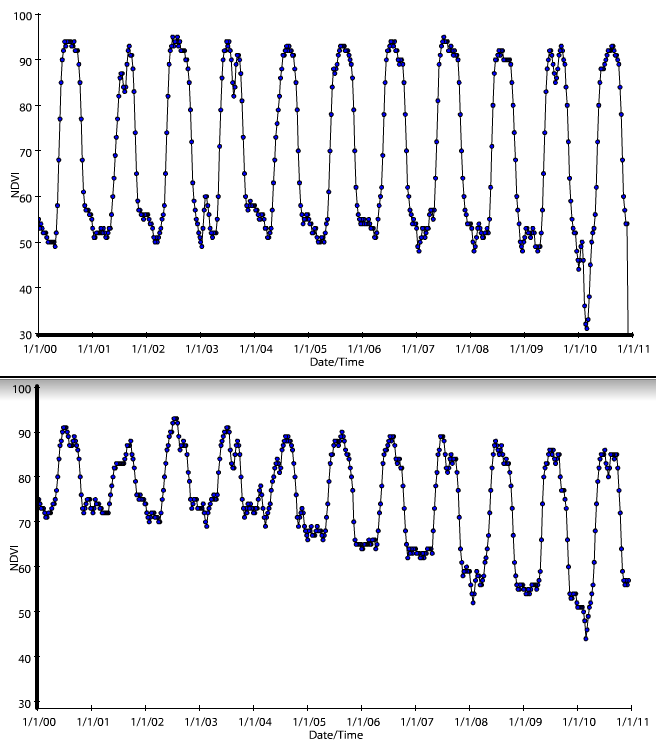 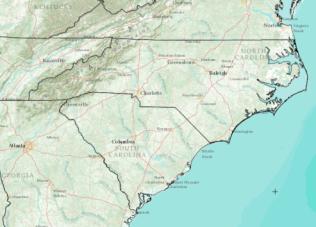 0.5
0.5
A typical deciduous signature
2000  2001  2002  2003  2004  2005  2006  2007  2008  2009  2010
A declining evergreen fraction
transitioning to a deciduous forest signature
2000  2001  2002  2003  2004  2005  2006  2007  2008  2009  2010
Great Dismal Swamp National Wildlife Refuge
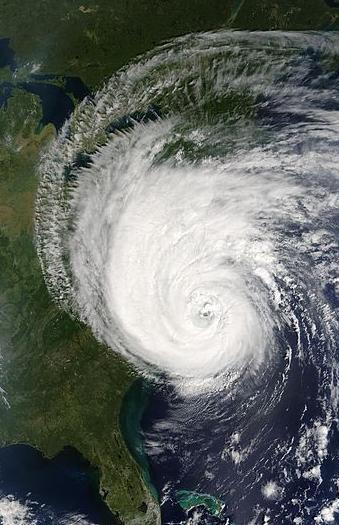 “Hurricane Isabel inflicted considerable changes to the refuge landscape on September 18, 2003. Several thousand acres of Atlantic white cedar forests were destroyed, and countless trees were blown down through- out the refuge, creating a potentially volatile fire situation. Without restoration, significant Atlantic white cedar acreage will be lost. The potential for catastrophic fires due to the added fuels created by the hurricane will continue to pose a risk.”

Final Comprehensive Conservation Plan, July 2006
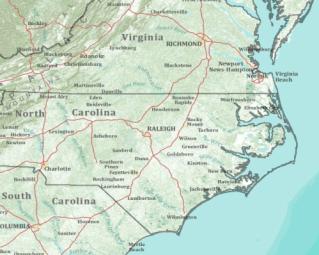 VA
NC
SC
http://library.fws.gov/CCPs/GDS/greatdismalswamp06.pdf
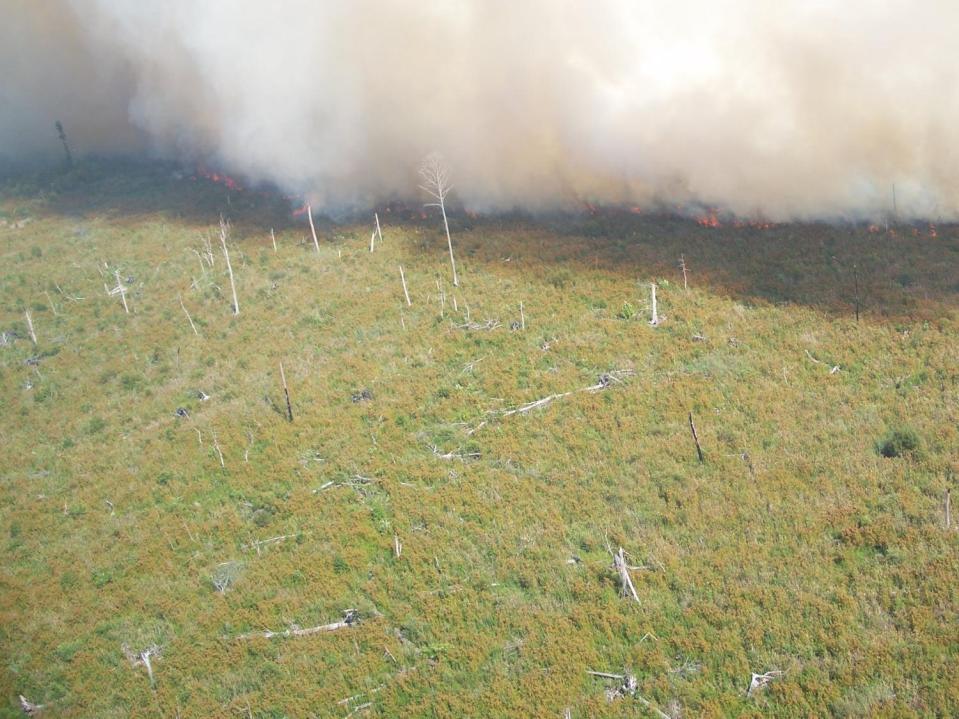 Hydrological alterations
Historical logging 
Historical fires
2003 Hurricane Isabel
Atlantic white cedar restoration
2008 South One Fire
Atlantic white cedar restoration
2011 Lateral West Fire
Photo credit: USFWS, 2011
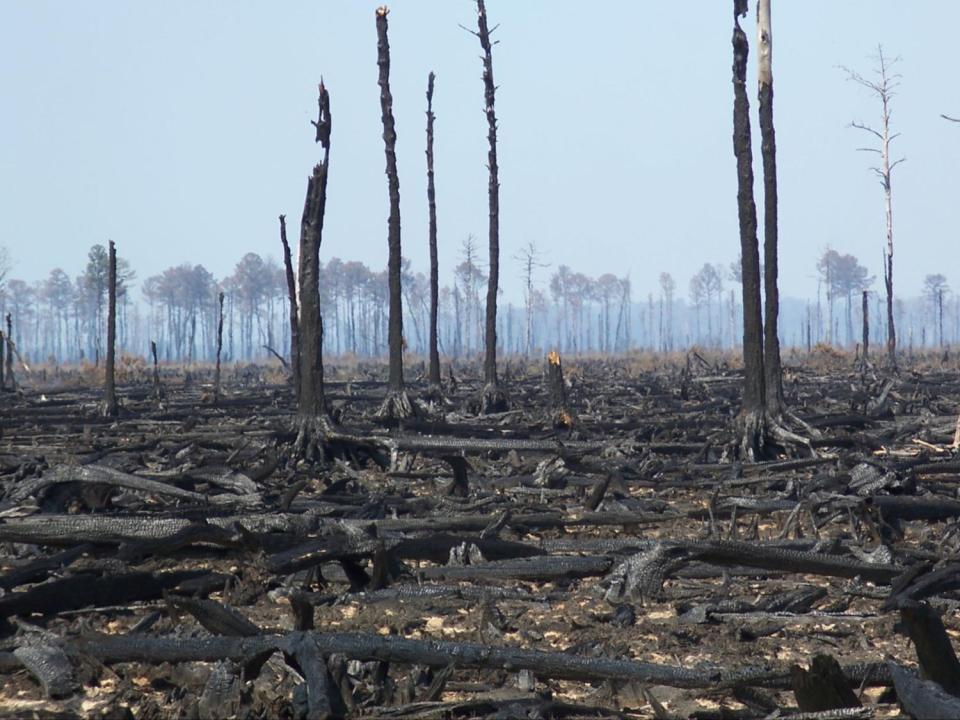 2011
Photo credit: Greg Sanders / USFWS
Great Dismal Swamp National Wildlife Refuge
FIRE
Moderate
multi-year
severity
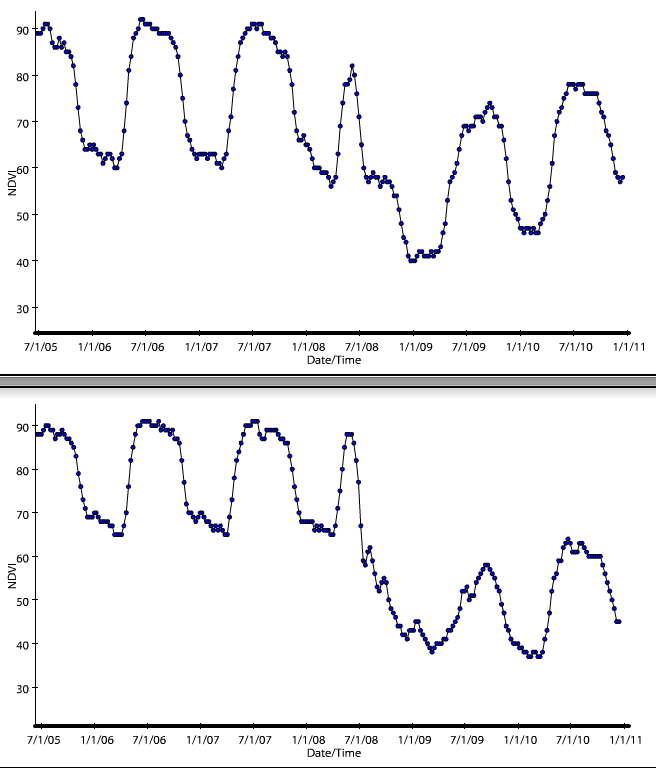 Multi-year perspective
for two locations
0.9
0.3
0.9
High
multi-year
severity
0.3
2005     2006     2007     2008     2009     2010
Great Dismal Swamp National Wildlife Refuge, VA
2011
Lateral West Fire
2008
South One Fire
1.0
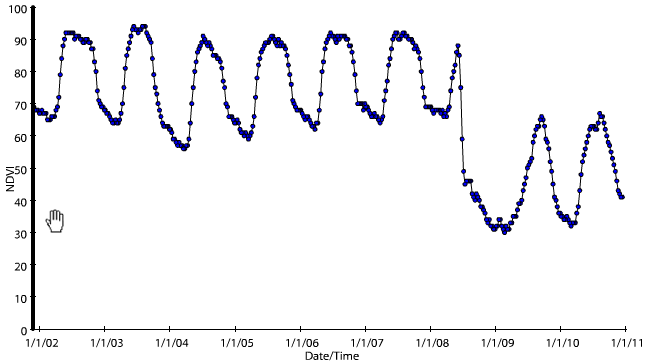 0.5
2003
Hurricane Isabel
0.0
2002   2003   2004   2005   2006   2007   2008   2009   2010
Location: 36.575399 -76.480208
Great Dismal Swamp National Wildlife Refuge, VA
2008
South One Fire
1.0
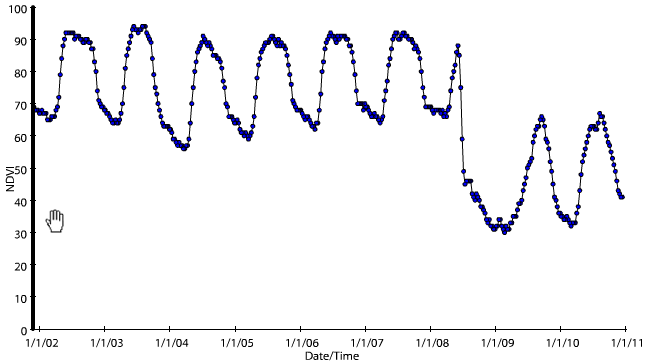 0.5
2003
Hurricane Isabel
0.0
Post 2011 
Fire
Scenarios
2002   2003   2004   2005   2006   2007   2008   2009   2010
Location: 36.575399 -76.480208
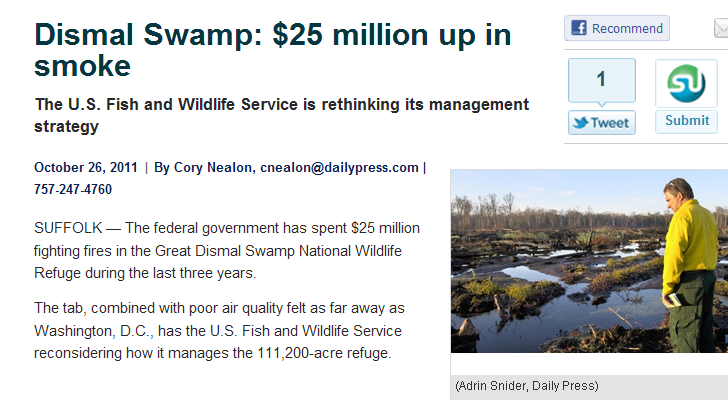 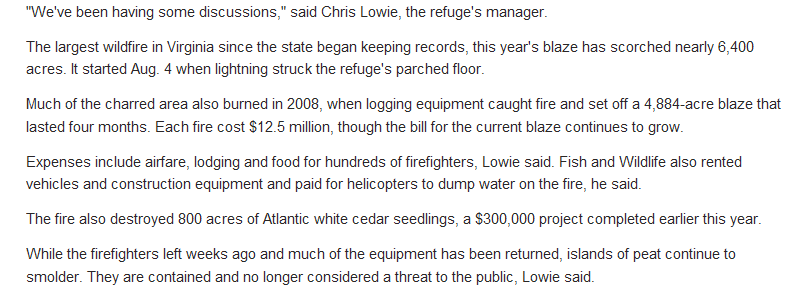 http://articles.dailypress.com/2011-10-26/news/dp-nws-cp-dismal-swamp-20111026_1_invasive-plants-chris-lowie-refuge
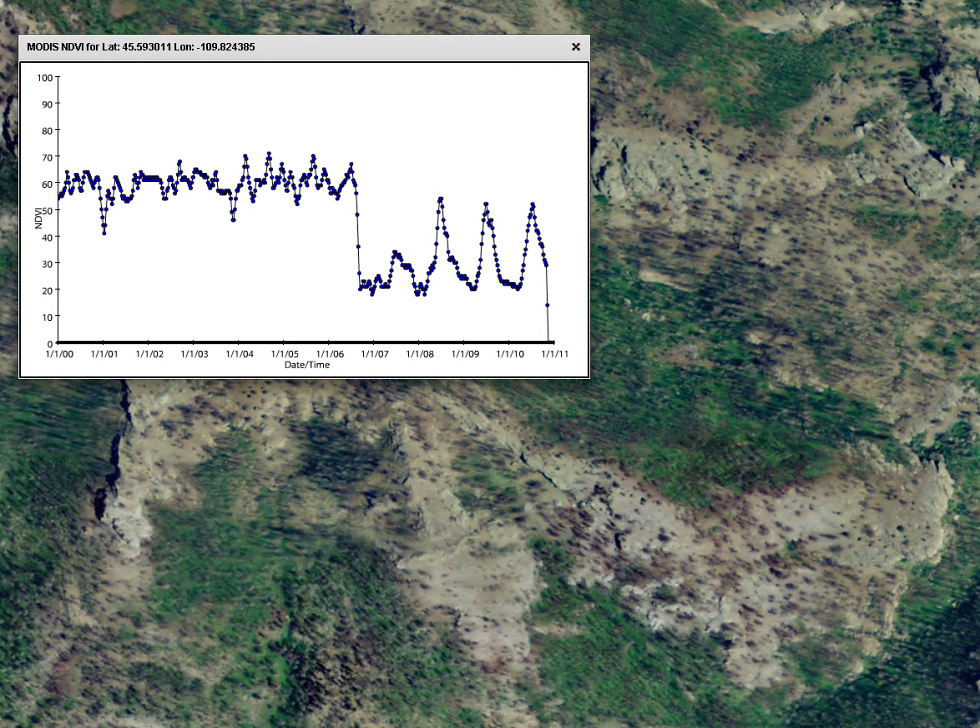 1.0
August 2006
Derby Fire
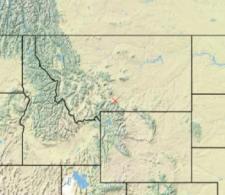 Conifer signature
0.5
Grass signature
0.0
2000 2001  2002  2003  2004  2005  2006   2007  2008  2009  2010
Gallatin National Forest, Montana
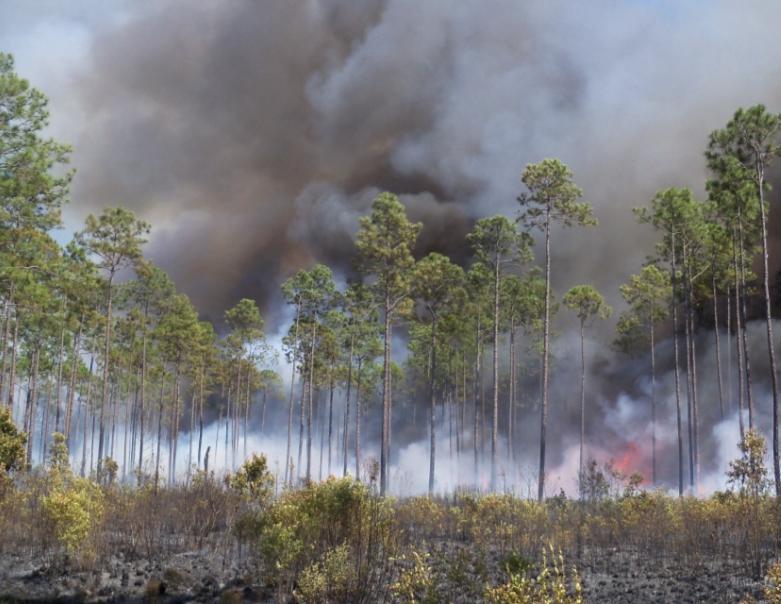 Okefenokee National Wildlife Refuge, Georgia
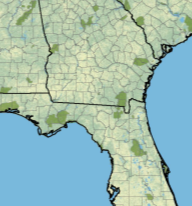 Photo credit: Robert Carswell GFC  5/18/2011
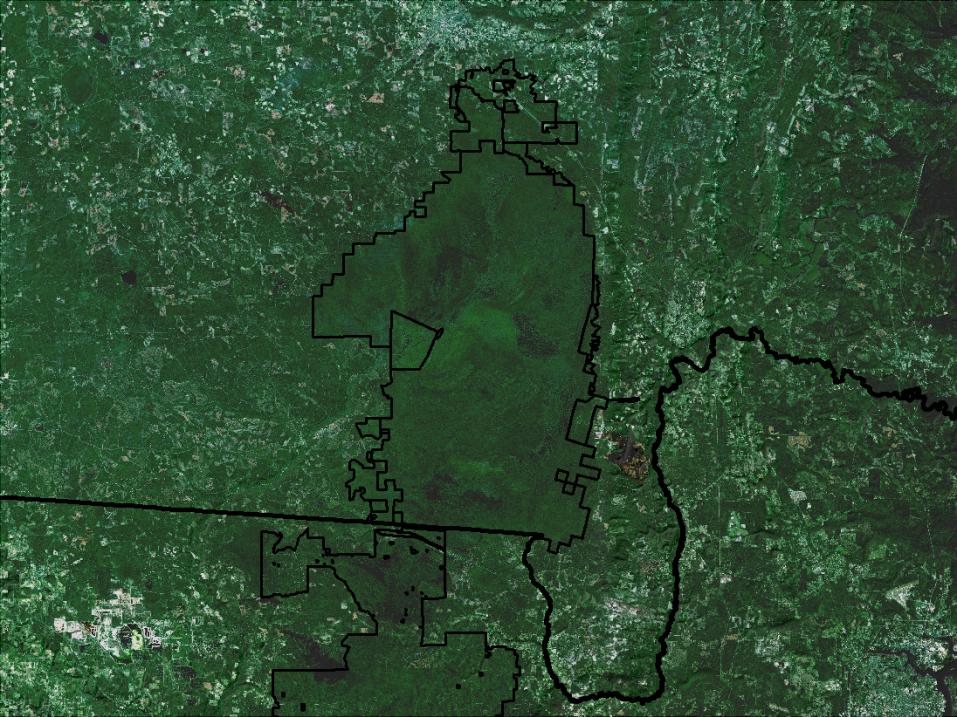 Aerial view
Refuge boundary
GA
FL
GA
FL
1.0
2002
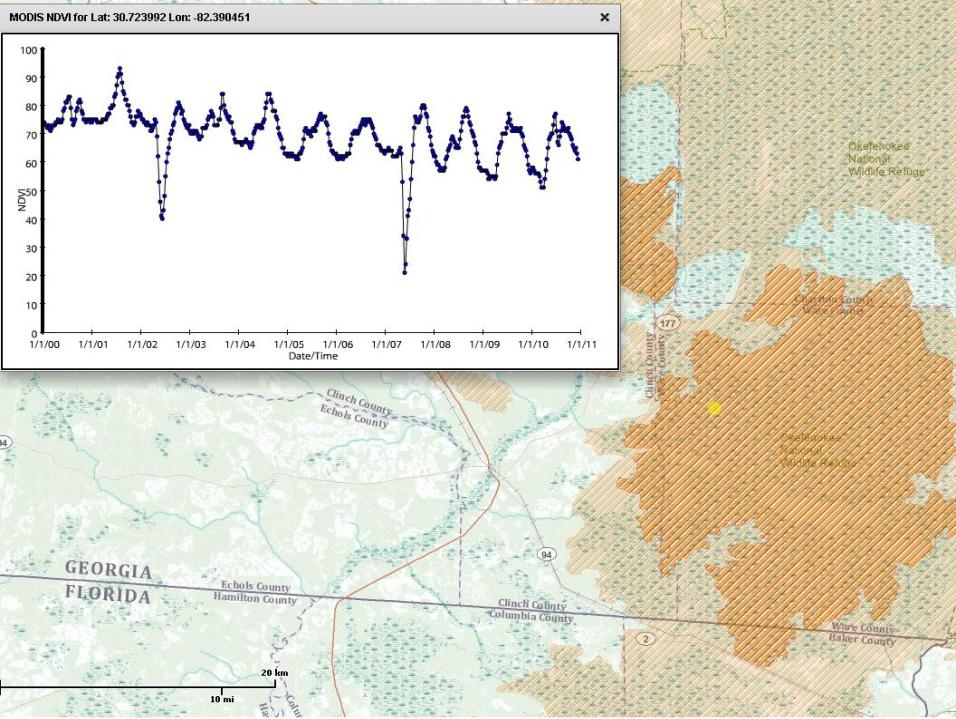 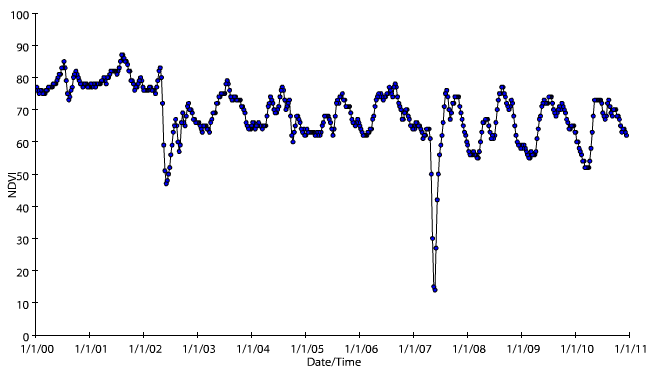 2007
2011
2007 Fire
0.5
0.0
2000   2001   2002   2003   2004   2005   2006   2007   2008   2009   2010
2007 and 
2002 Fires
30.7172; -82.3843
2011 Incident Information

Ignition: 		April 28, 2011
Ignition source: 	Lightning
Extent: 		310,000 acres
Veg types:	Mixed forest, brush, grass, peat
2007 Fire
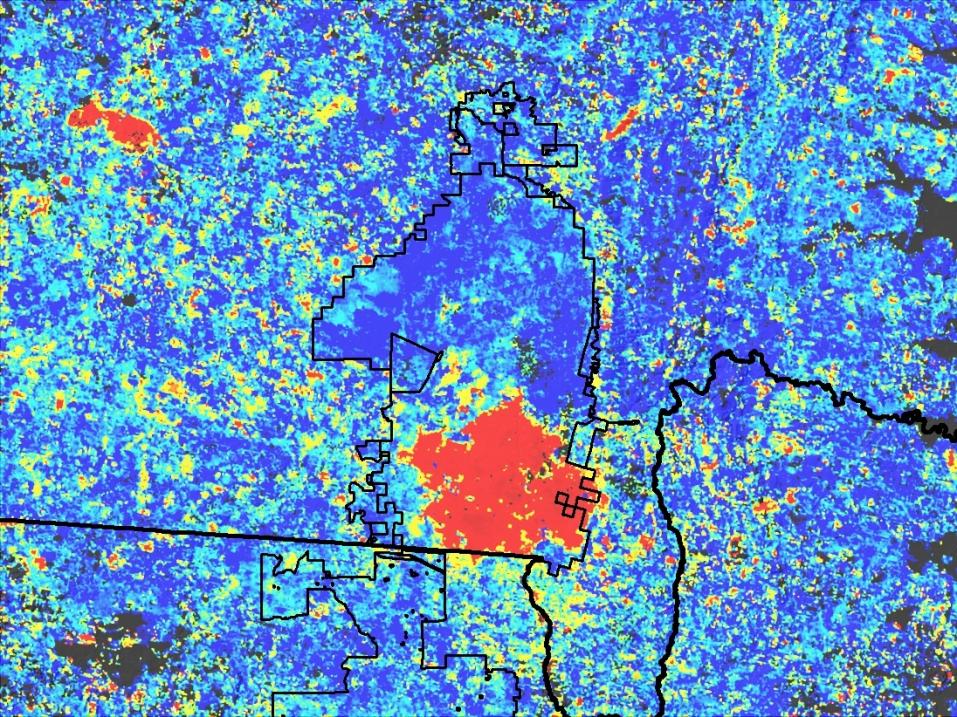 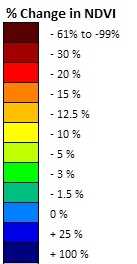 28 April Ignition
06-01
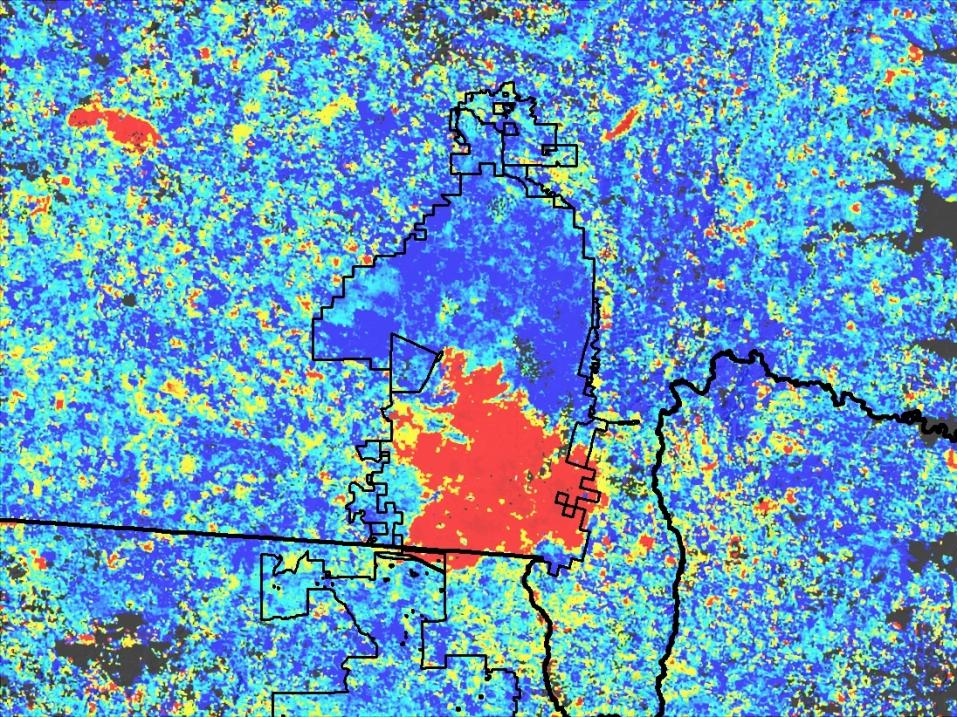 06-09
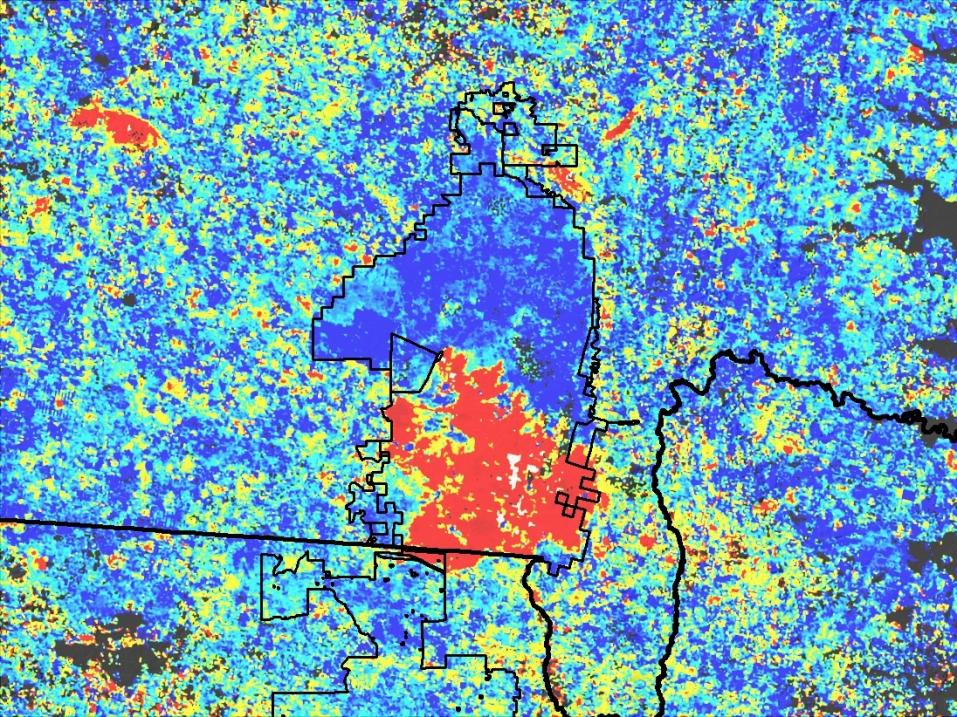 06-17
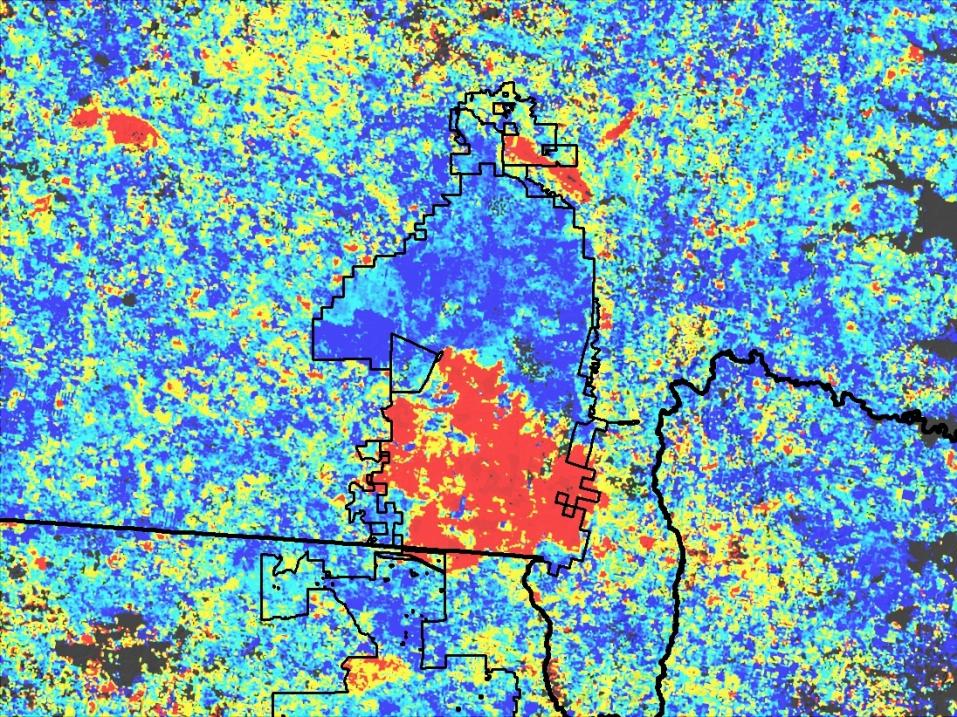 06-25
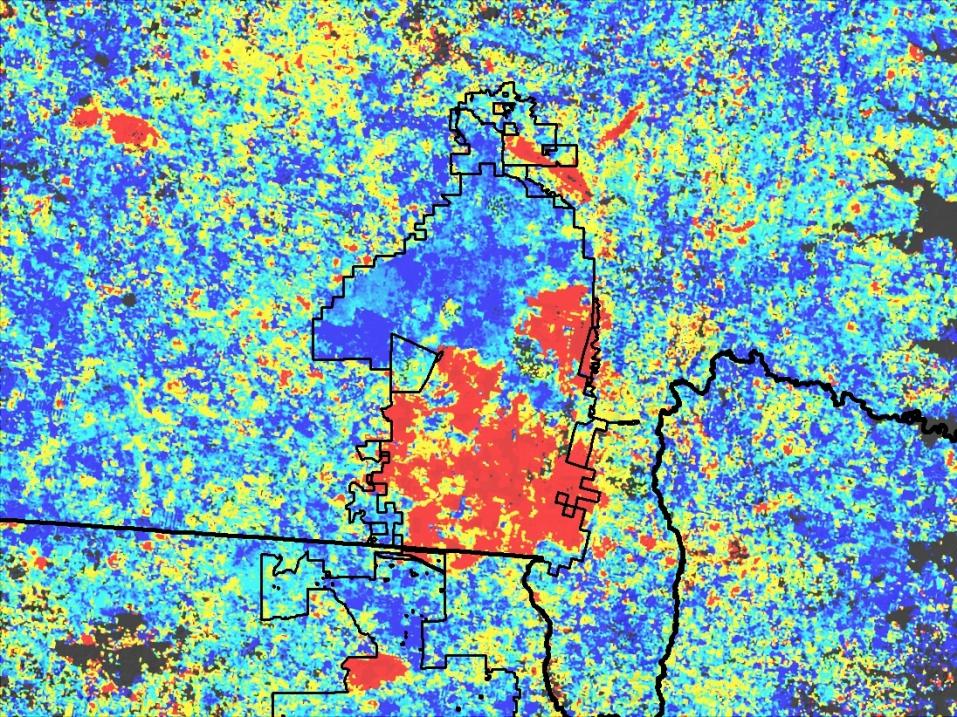 07-03
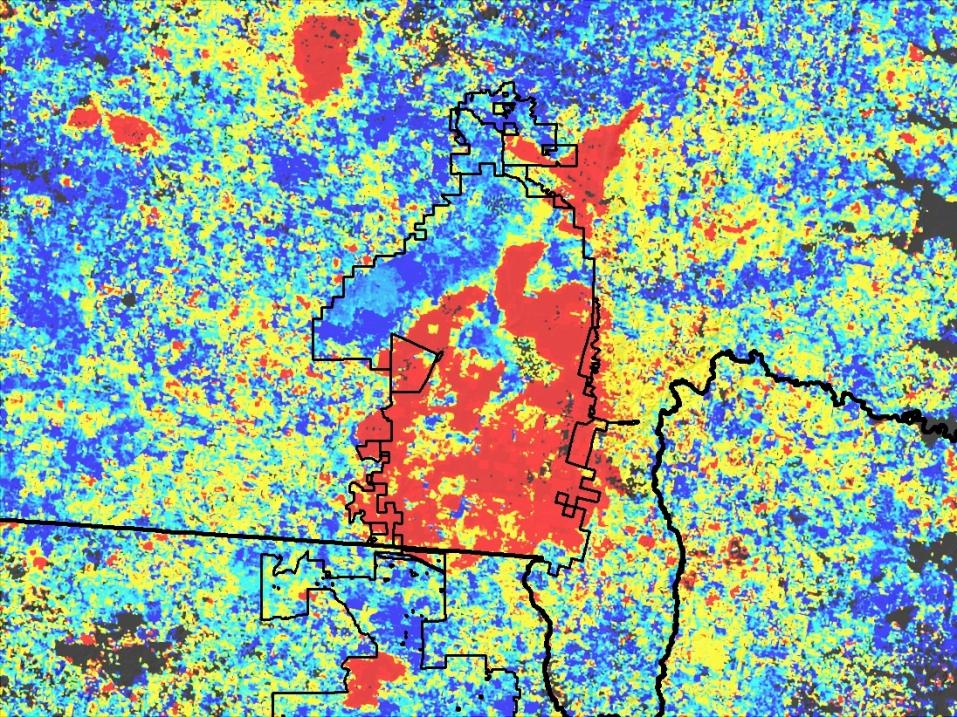 07-11
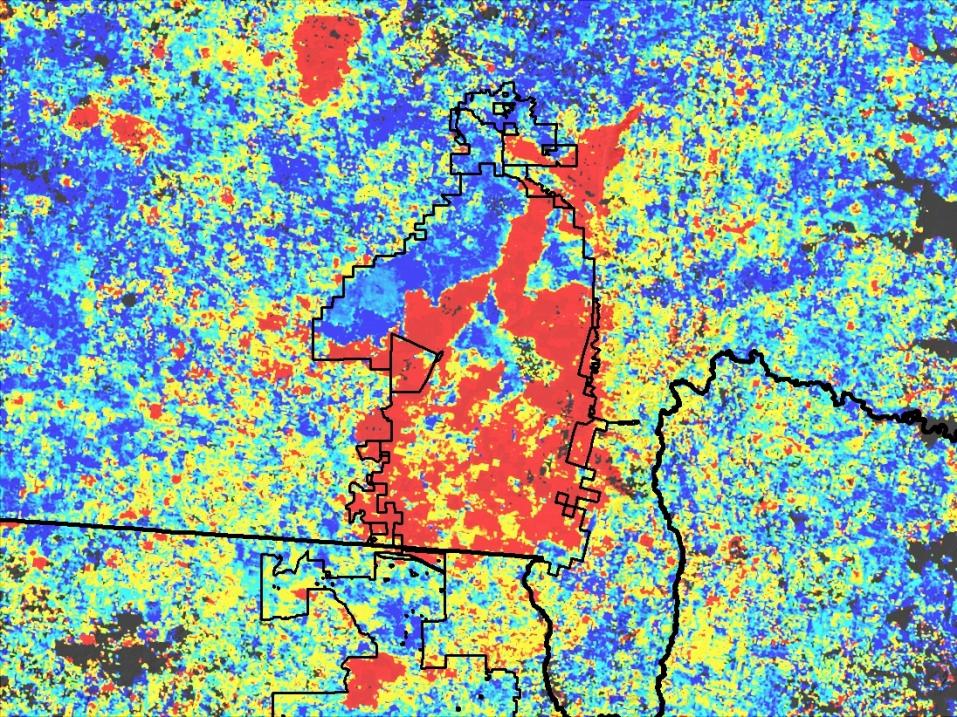 07-19
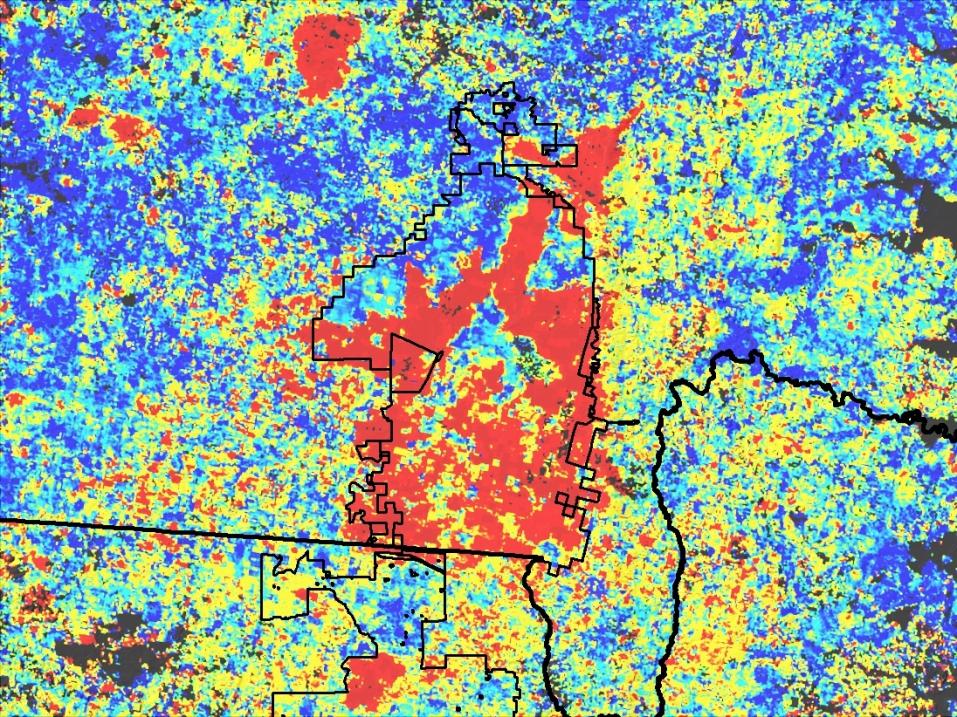 07-27
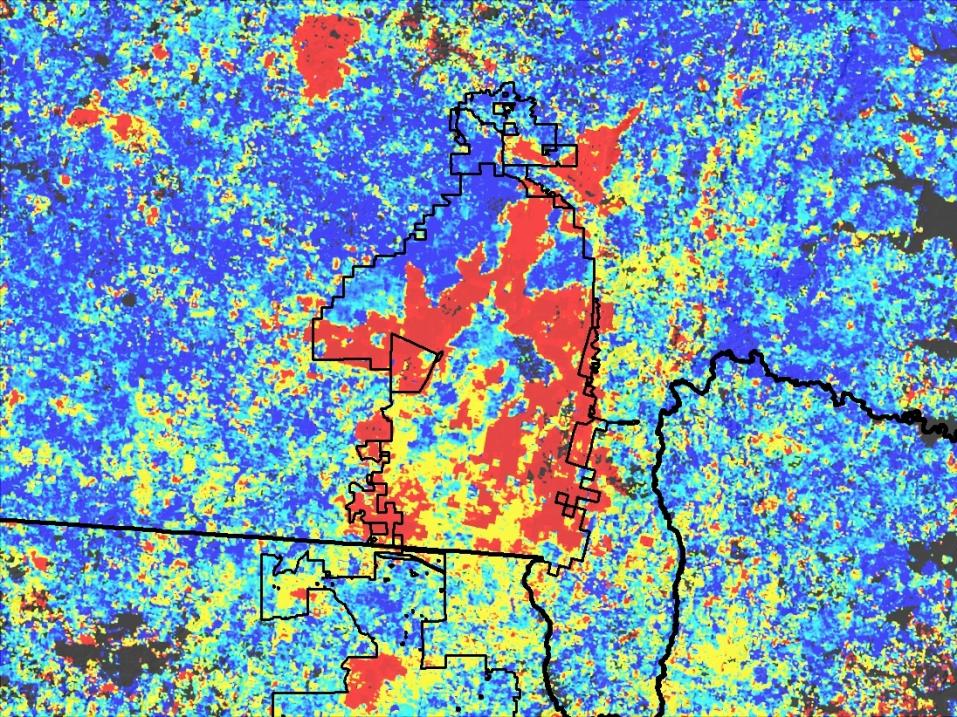 08-04
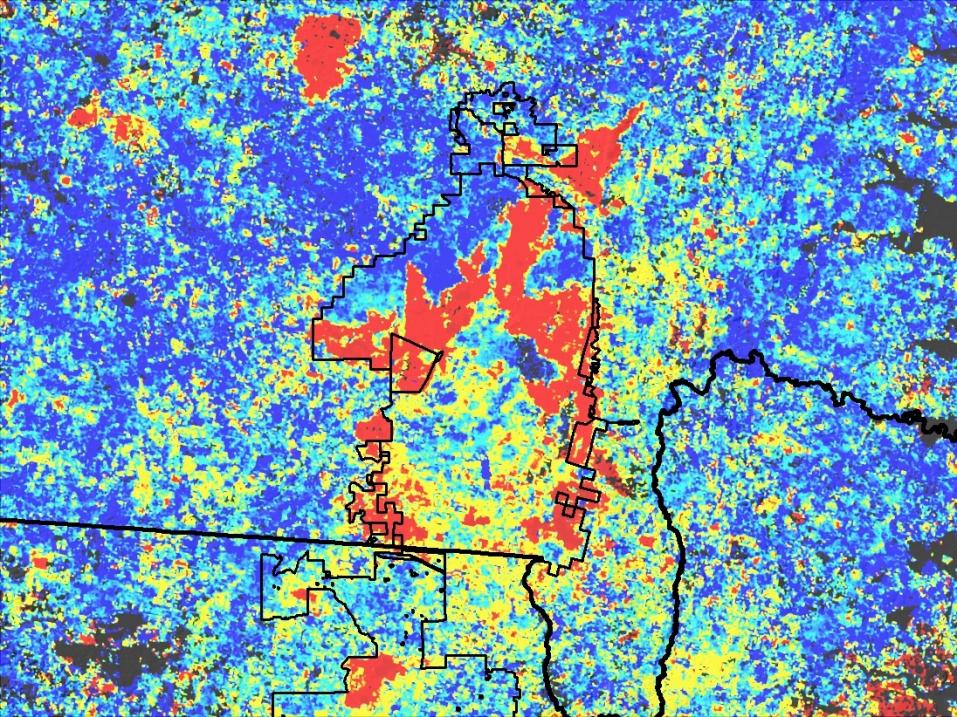 08-12
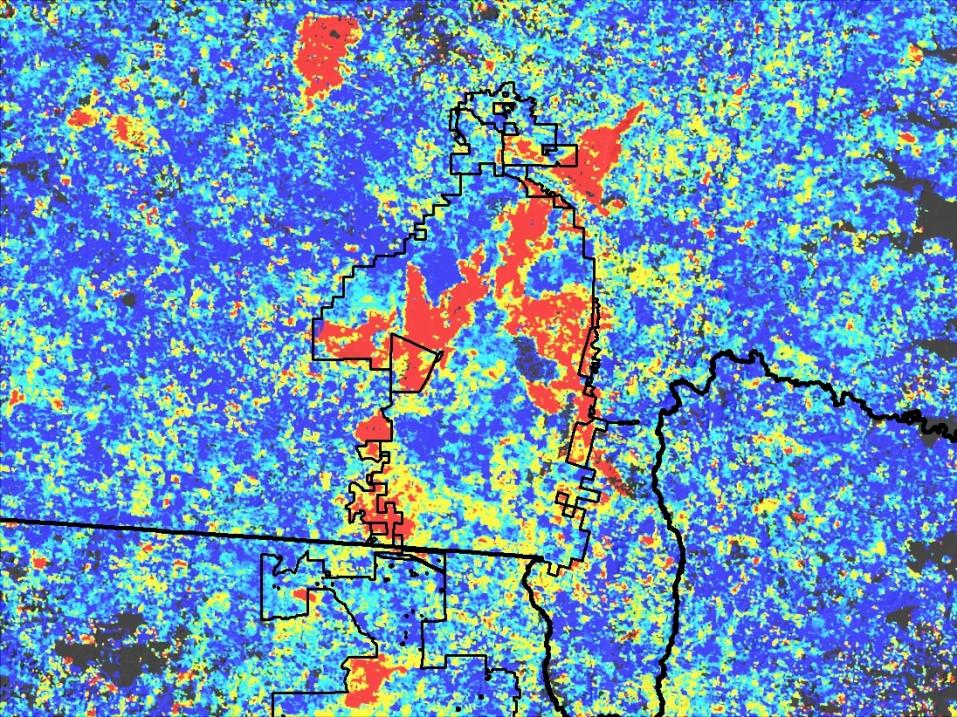 08-20
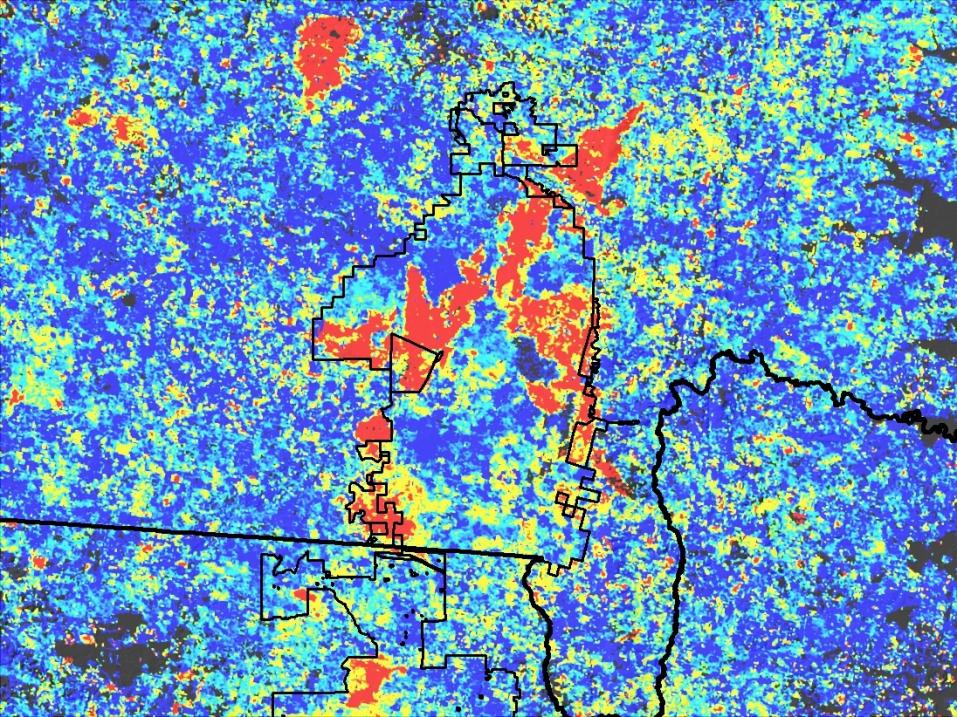 08-28
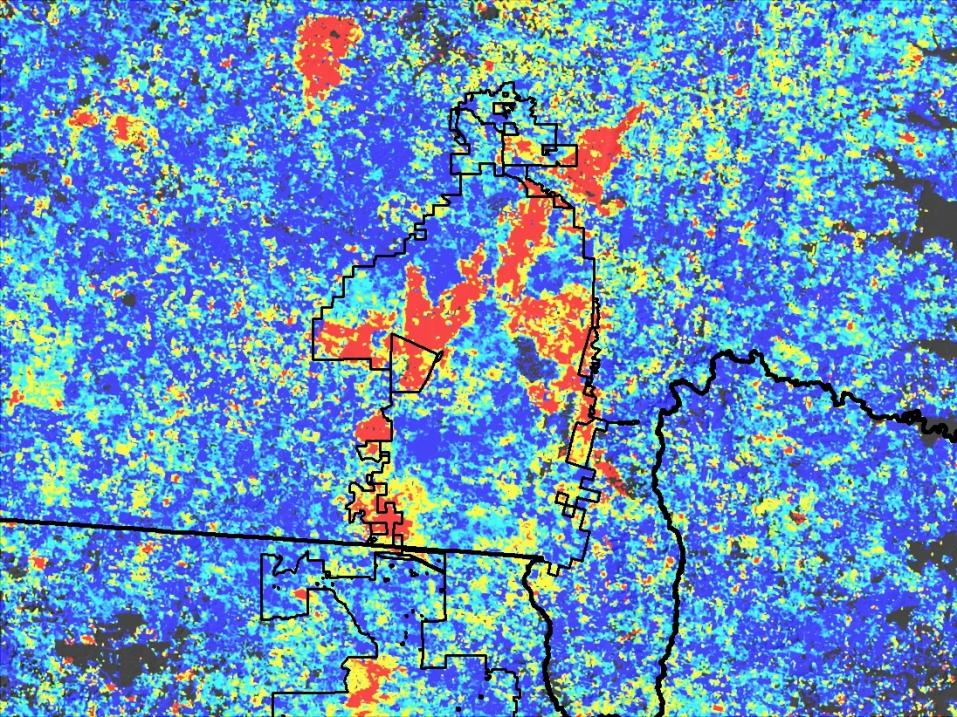 09-05
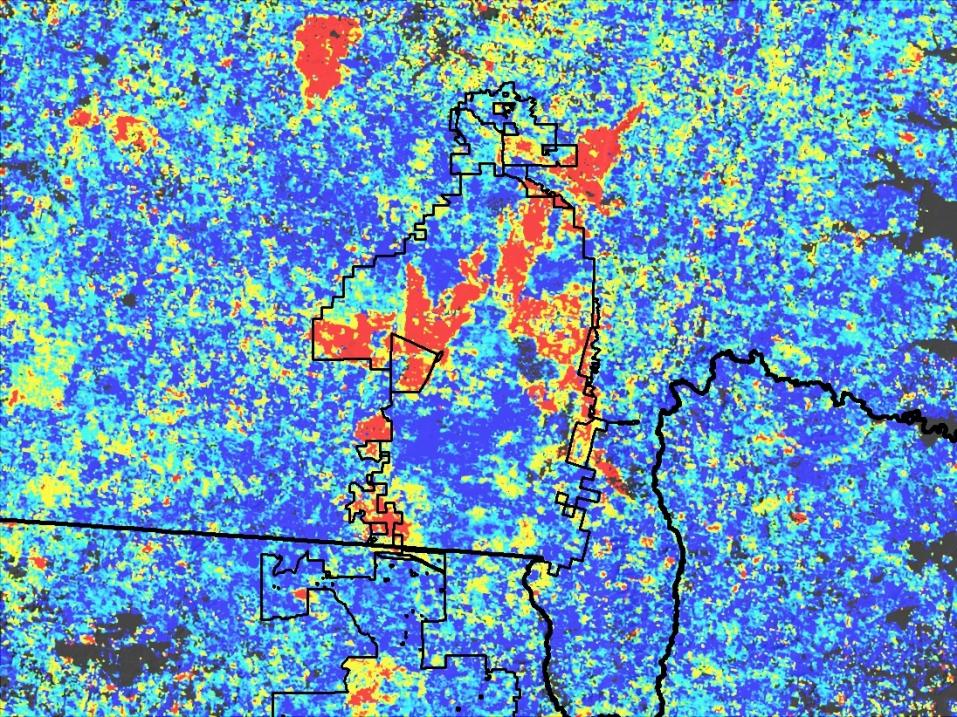 09-13
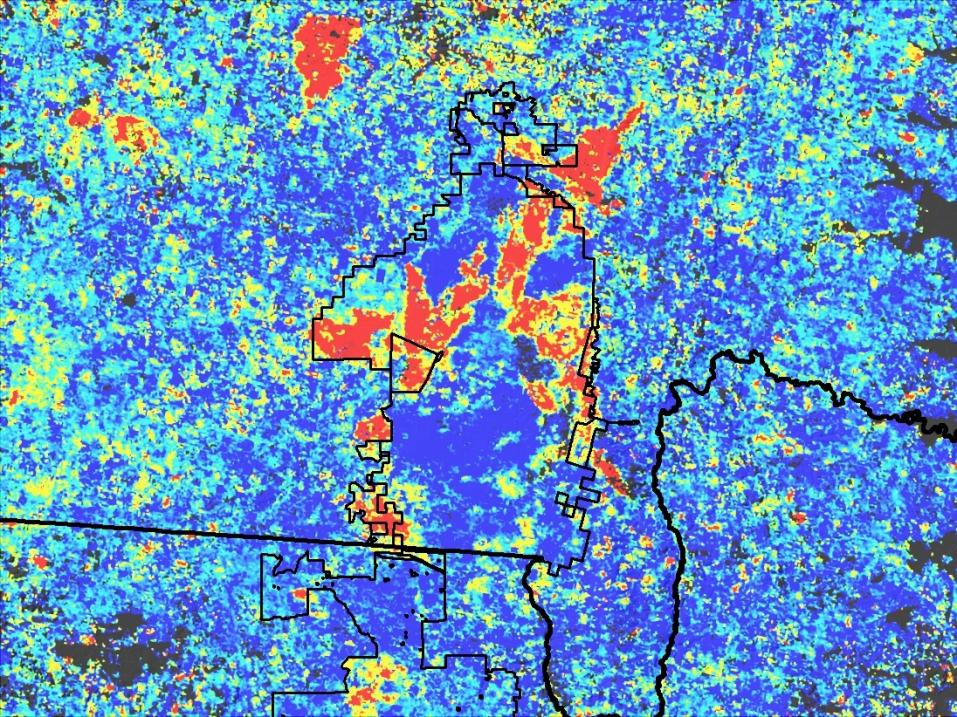 09-21
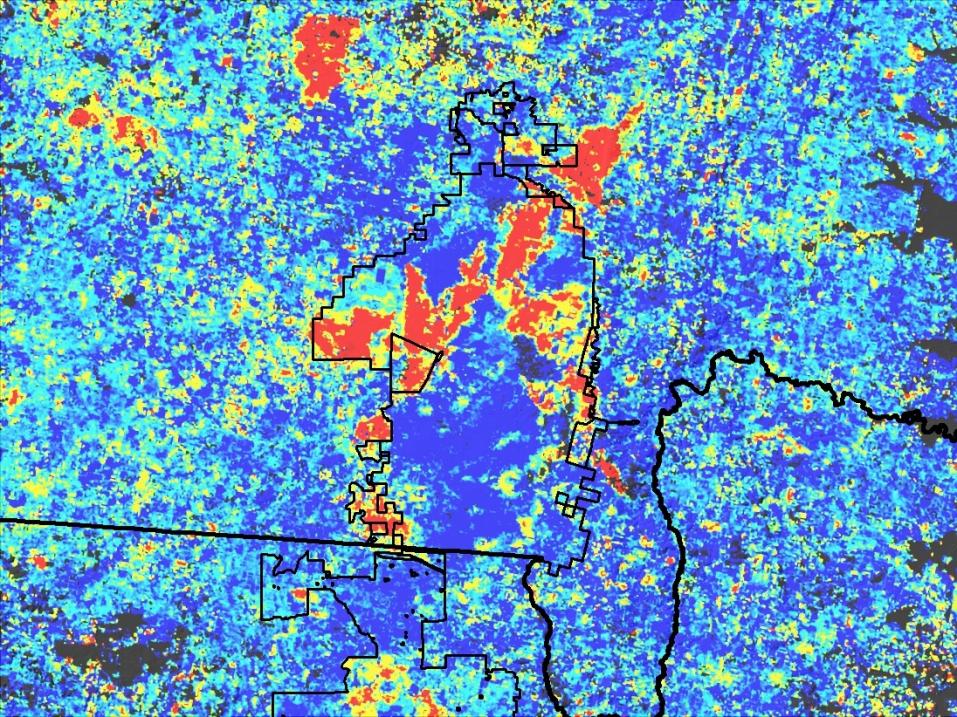 09-29
Monitoring Resilience
Can we measure short-term severity?
							Yes*
Can we observe multi-year recovery?
							Yes*
3.    Can we detect “stable state” transitions?
							Yes*
*Coarse filter aspects of ecological resilience can be 
recognized and tracked with this technology.
For more information see go to http://forwarn.forestthreats.org